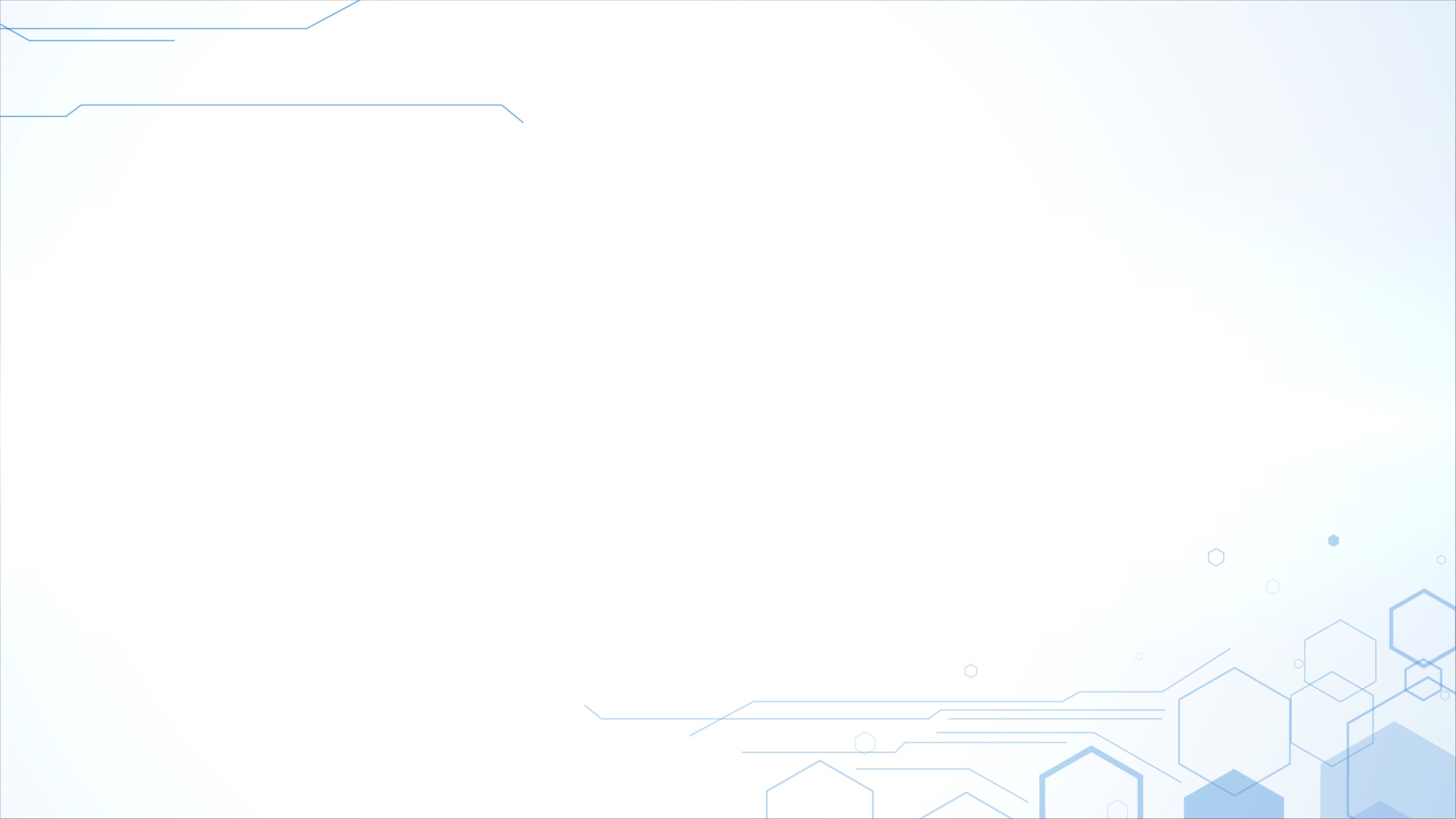 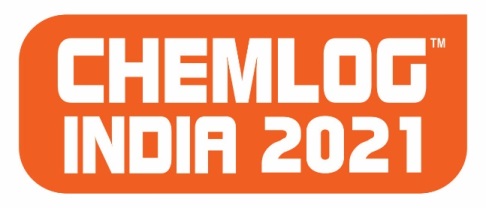 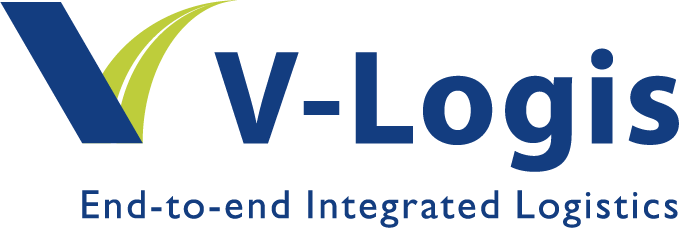 Now offer the Chemical Industry
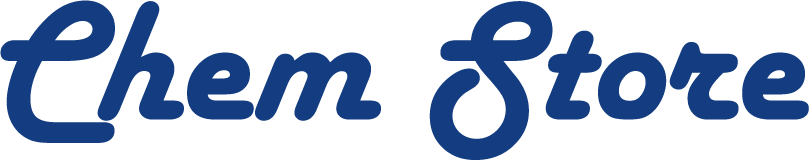 State-of-the-art Chemical Storage facility
About V-Trans group
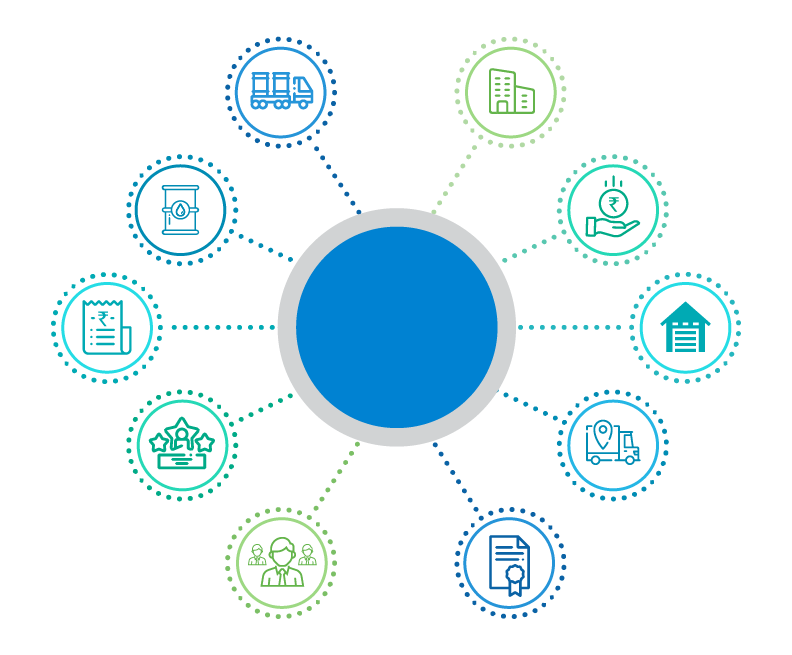 30% business from Chemical Transportation
800 +
Branches
Handles 6 lakh tonnes of Chemicals annually
2 Million Tonnes 
2.4 million dockets
INR 10 billion 
Turnover
9,00,000 + sq. ft.  
warehousing space
Key Facts
1300+ captive vehicles, 
GPS enabled
1,00,000 
Satisfied customers
3000 + passionate 
professionals
ISO : 9001 : 2015 
accreditation
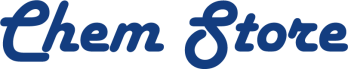 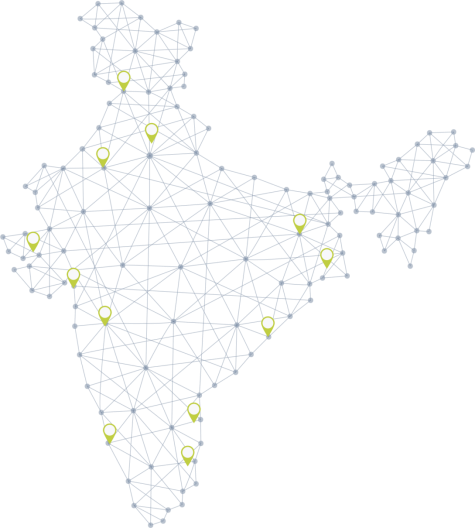 About V-Logis
V-Logis is an essential arm of  V-Trans.

It deals with warehousing & 3 PL requirements of clients.

Pan India presence in 22 cities

More than 9 LAKH sq. ft warehousing space

Over 30 % of business is through chemicals
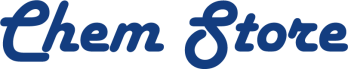 Strategically located
78 kms
from JNPT Seaport
58 kms
from Sahara
International Airport
38 kms
from Thane Station
27 kms
from Kalyan Station
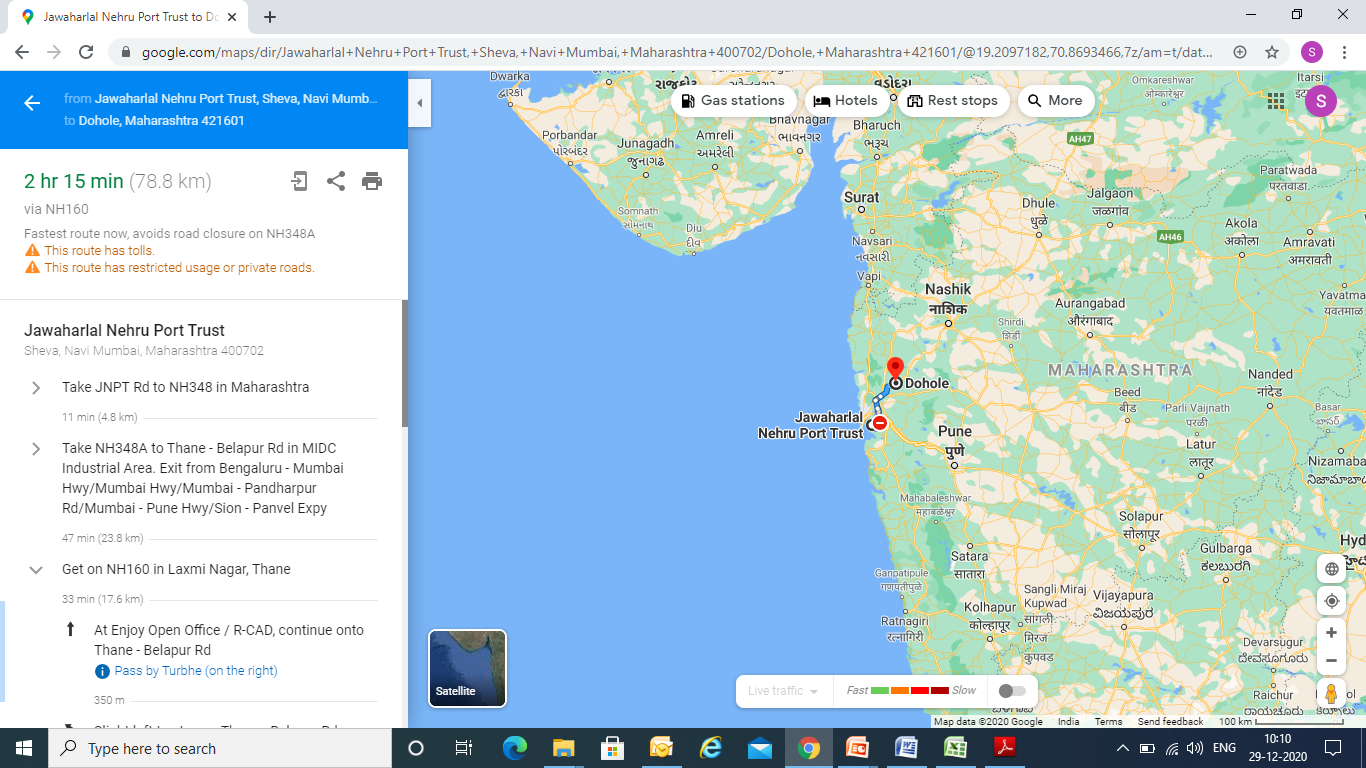 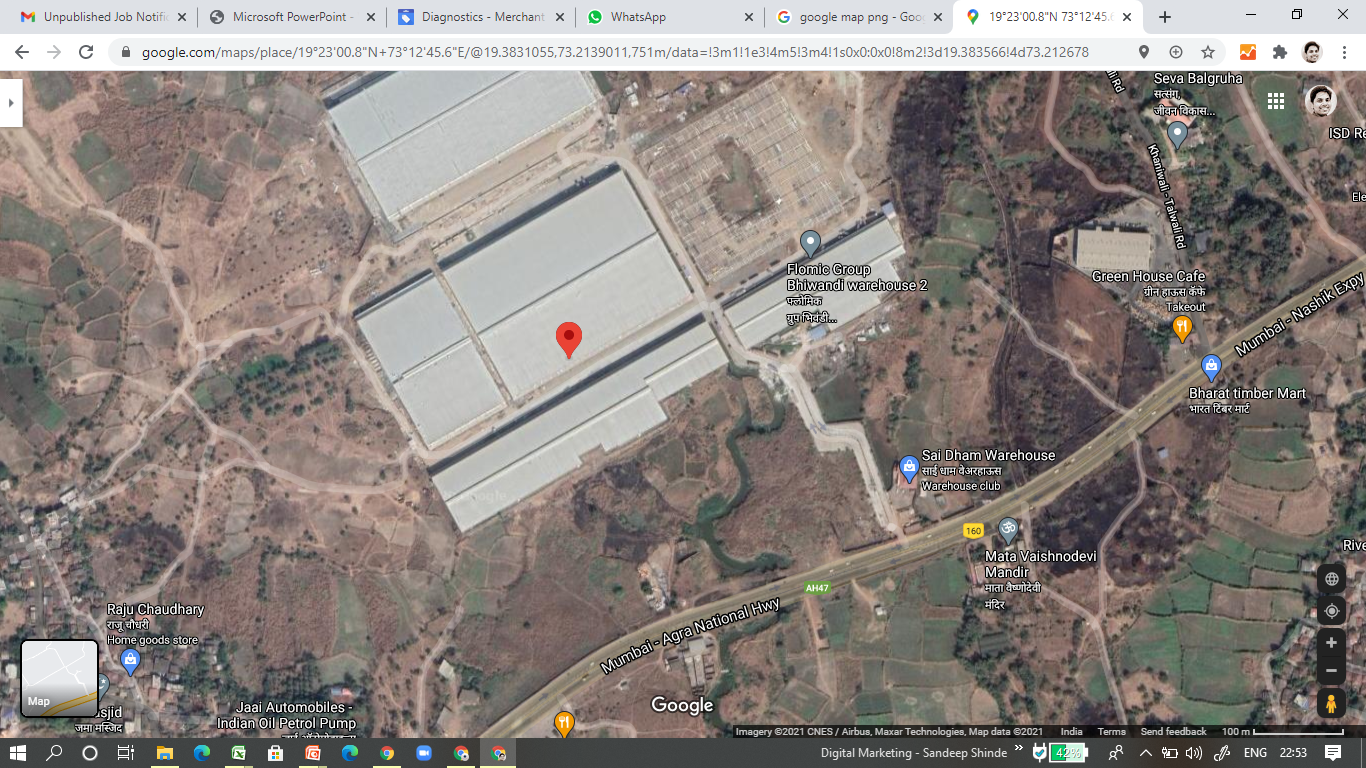 Strategically located close to Mumbai – Nashik highway (at Dohole village) away from residential area but within proximity of small habitat http://bit.do/ePtXj
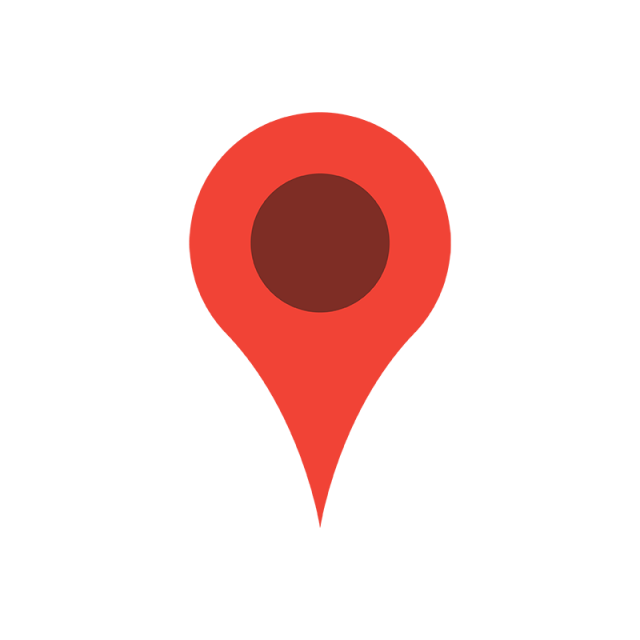 20 kms
from Kalyan Bypass
60 kms
from Corporate
Head Office
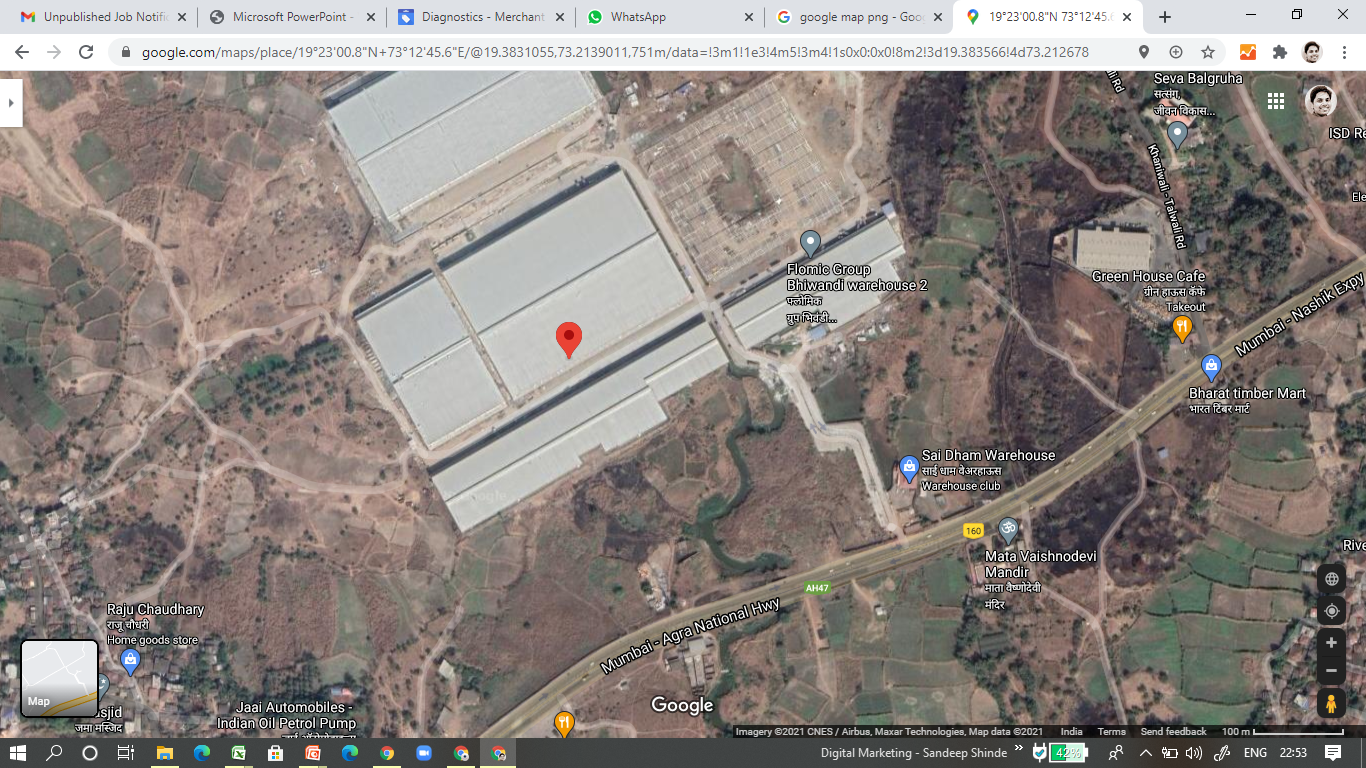 Strategically located
As per norms Chem Store is located away from residential, School & River.
 

For commuting bus facility is provided from nearest railway station. (Khadawali – Vashind - Kalyan) 
 

Chem Store is located at NH-3, which is 30 km from Mankoli-Bhiwandi.
 

A tie-up with VED Hospital for emergency services and Ambulance has been done. Hospital is 12 km from Chem Store.
 

Fire station is located 20 km from Chem Store.
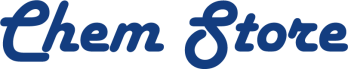 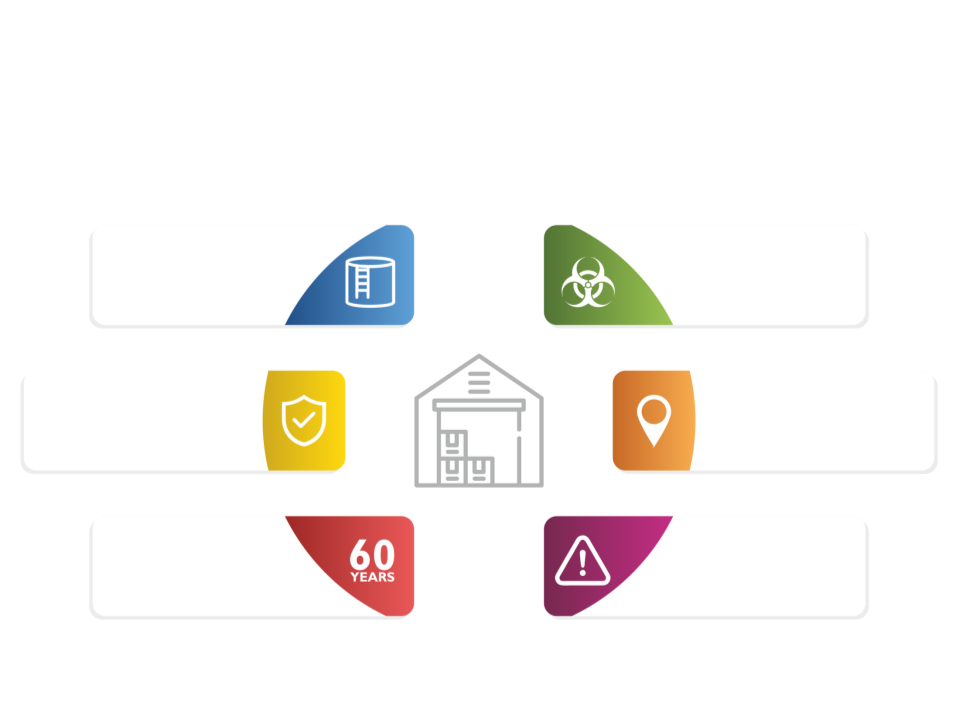 Need of a fully Compliant Chemical Warehouse
Very few options to store the hazardous chemicals with full compliance & standards
Storage of chemicals require specialized handling
Safety - a big concern
Location & parallel services
One of the Perils of the Chemical Industry is that at most instances the service providers do not walk the talk and compromise on standards, this leads to inefficiencies with an inbuilt risk.
With 6 decades of expertise in chemicals transportation- our clients have been asking  for warehouse solutions too
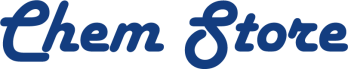 A World-class Facility
Built with the state-of-the-art technology, meeting world class standards

Amongst the top warehouses in the country - Fully compliant with NBC 2016 & NFPA 

Adhered with thorough and professional fire & safety compliance

International design with strict compatibility for storing chemicals of varied class.
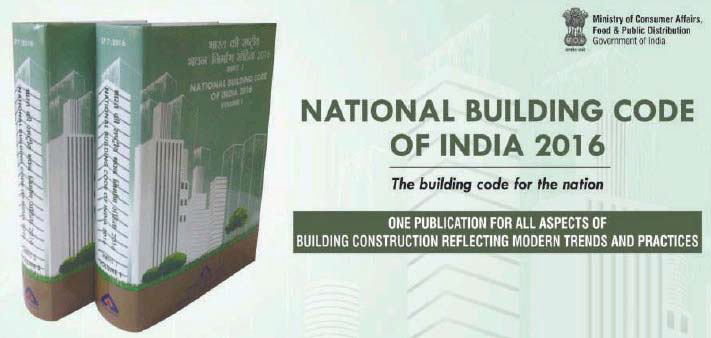 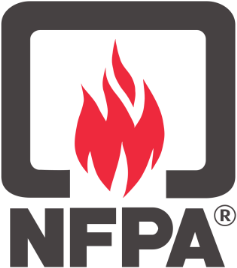 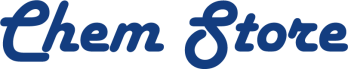 We've got the chemical industry covered
Engineered with high compliance standards to store the below category of hazardous chemicals comfortably and securely. This covers almost 80% of the industry requirement.
Class 2
Class 3
Flammable Gases
Compustable Liquids
Non-Flammable Gases
Flammable Liquids
Inhalation Hazards
Oxygen
2
Class 4
Class 6
Class 5
Oxidizers
Poisons (Toxic)
Flammable Solids
Organic Peroxide
Inhalation Hazard
Dangerous When Wet
Spontaneously Combustible
Class 8
Class 9
Corrosives
Miscellaneous
Dangerous
substances
8
Accommodates every need
Spacious facility with a total area of 2,18,350 Sq. ft to store precious haz-chems in perfect way with utmost safety measures offering complete peace of mind.
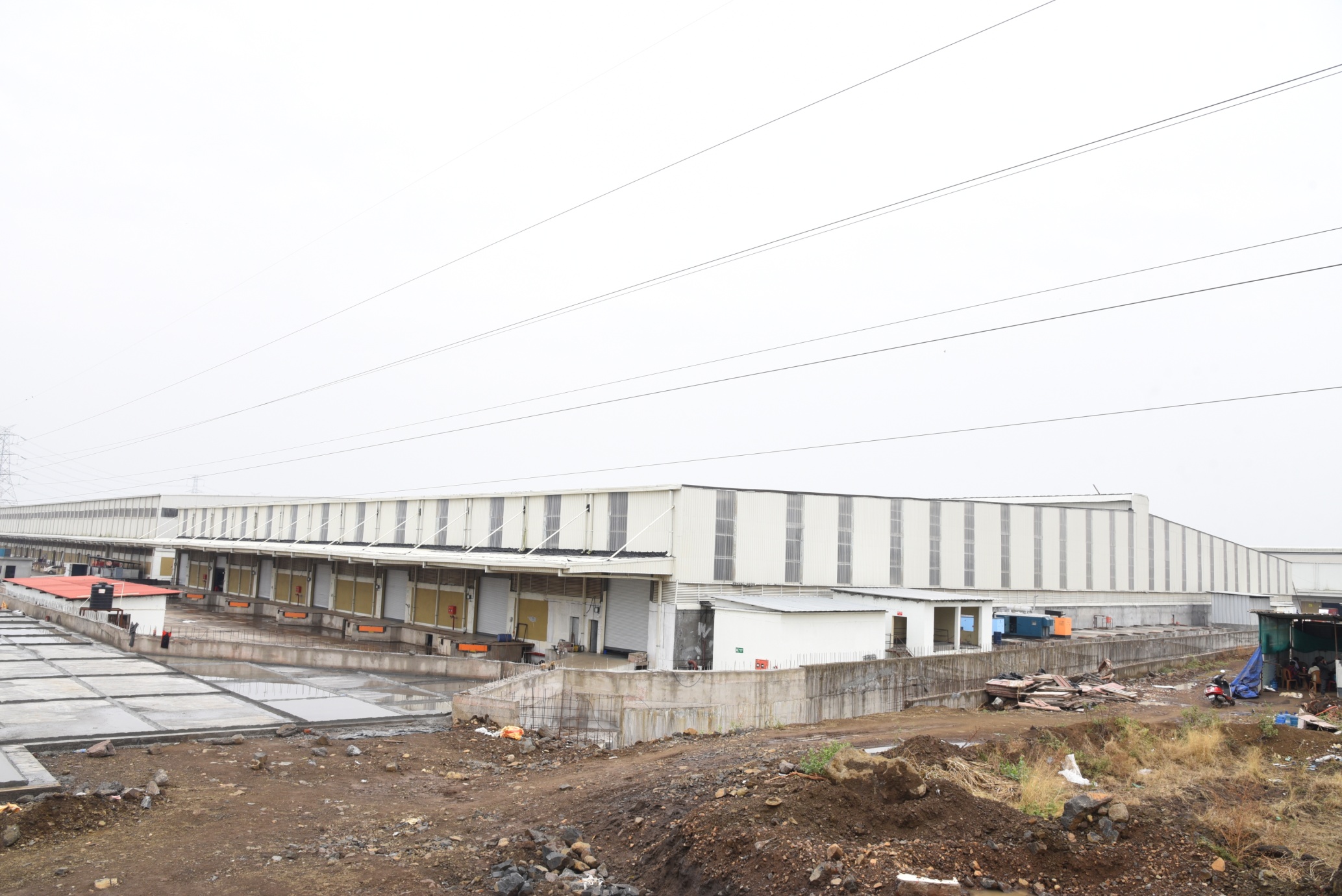 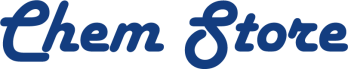 Stored Safely, Securely and Systematically
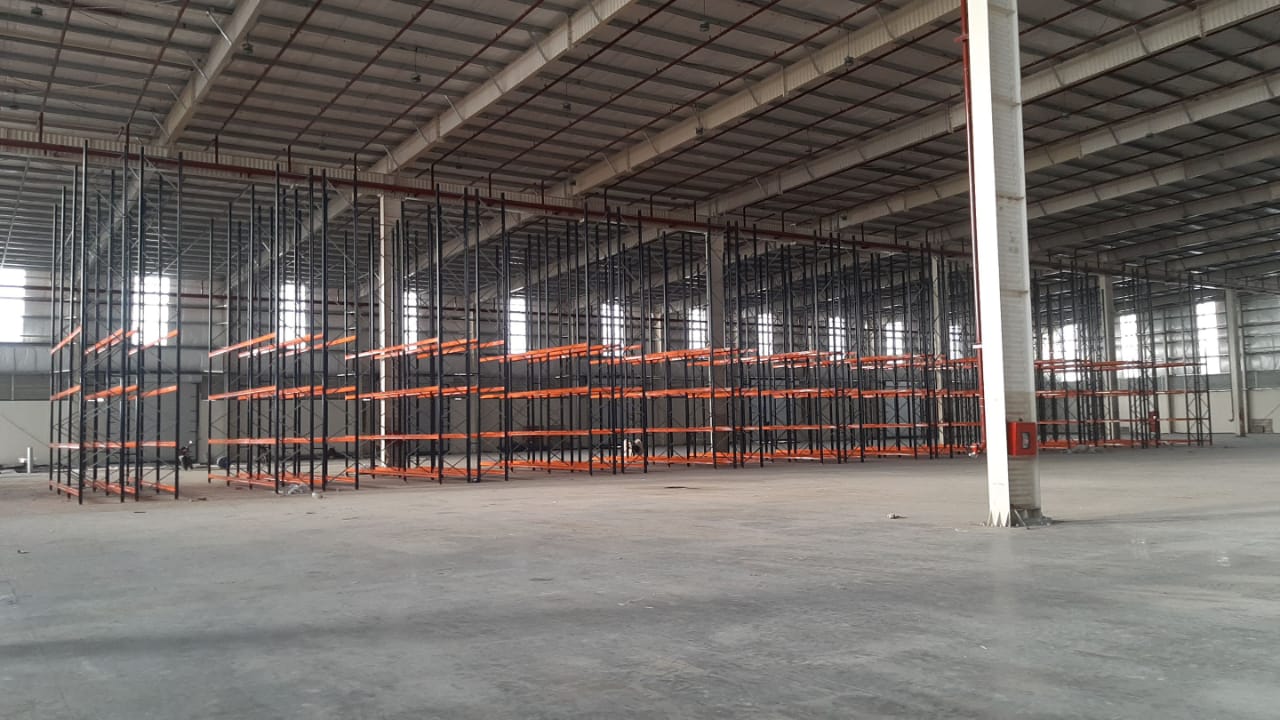 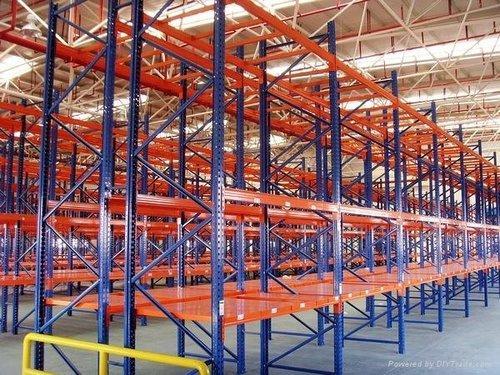 The racks and shelves are built with heavy duty racking system with systematic arrangement to keep optimum quantity of material with 20,000 pallet positions in G + 7 racking system.
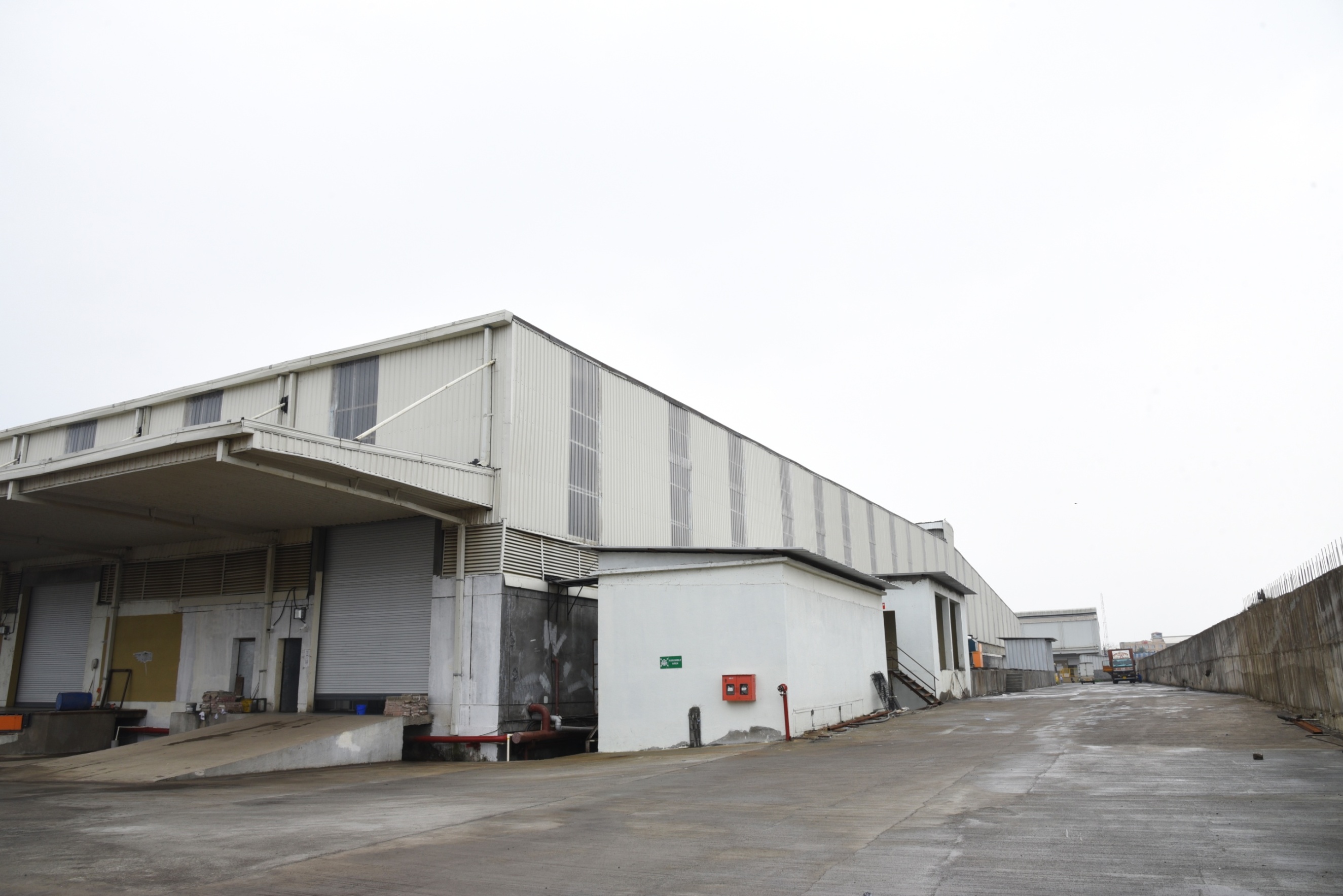 Height for efficiency
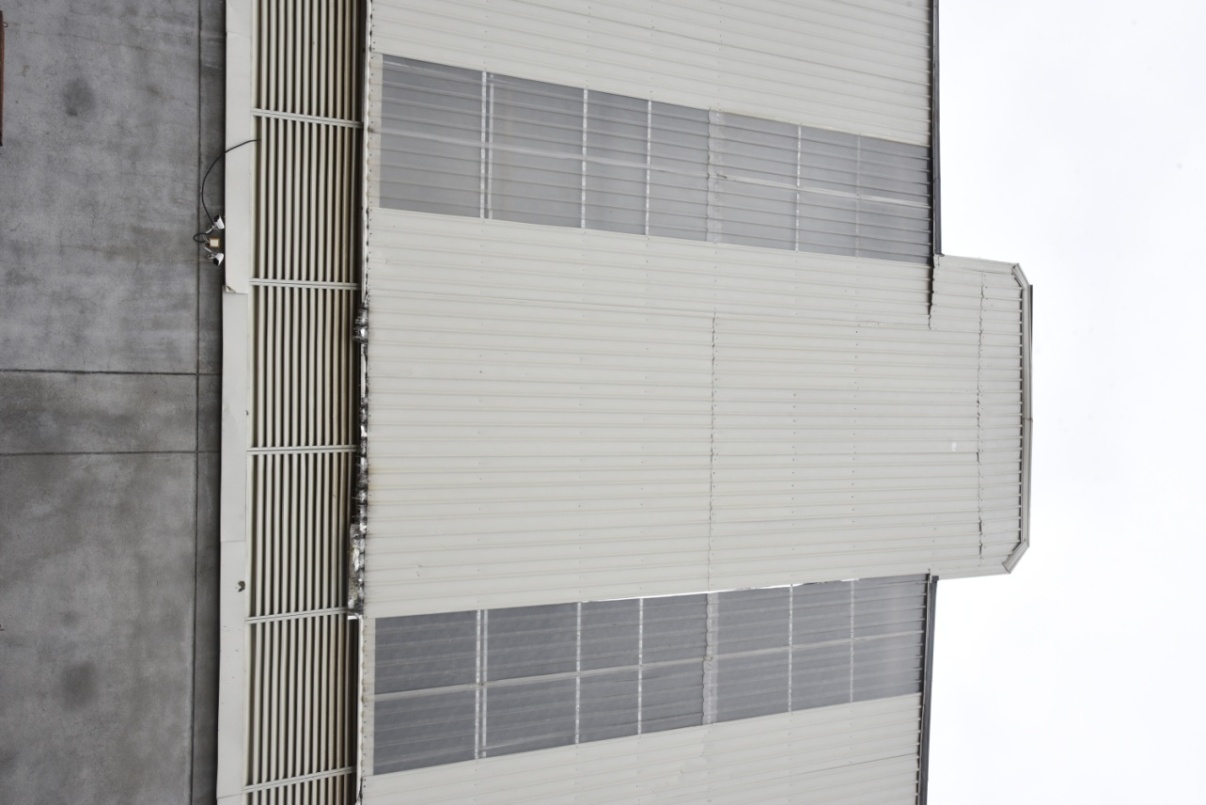 46 ft Height
The layout of the warehouse is designed with height of 46 ft at the center efficiently utilizing the space.
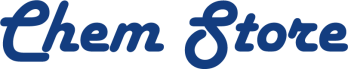 Insulated & Ventilated
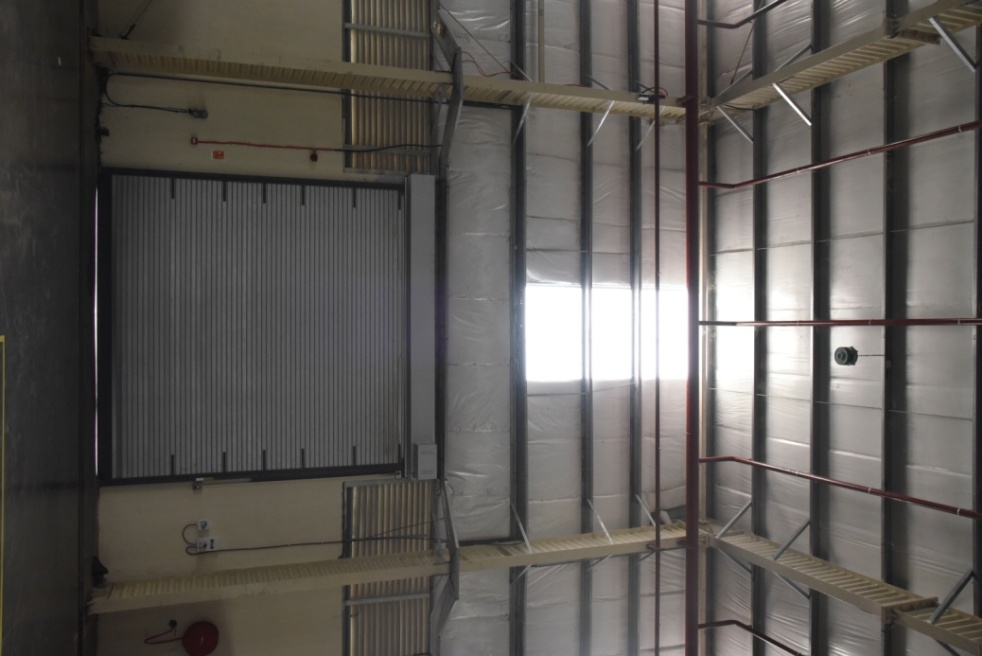 Side walls with smart insulation and usage of natural lighting with ventilation

Standing seam roof with 50 mm glass wool insulation on roof and claddings for insulation for stable temperature indoor.

Louvers on side walls for proper ventilation.
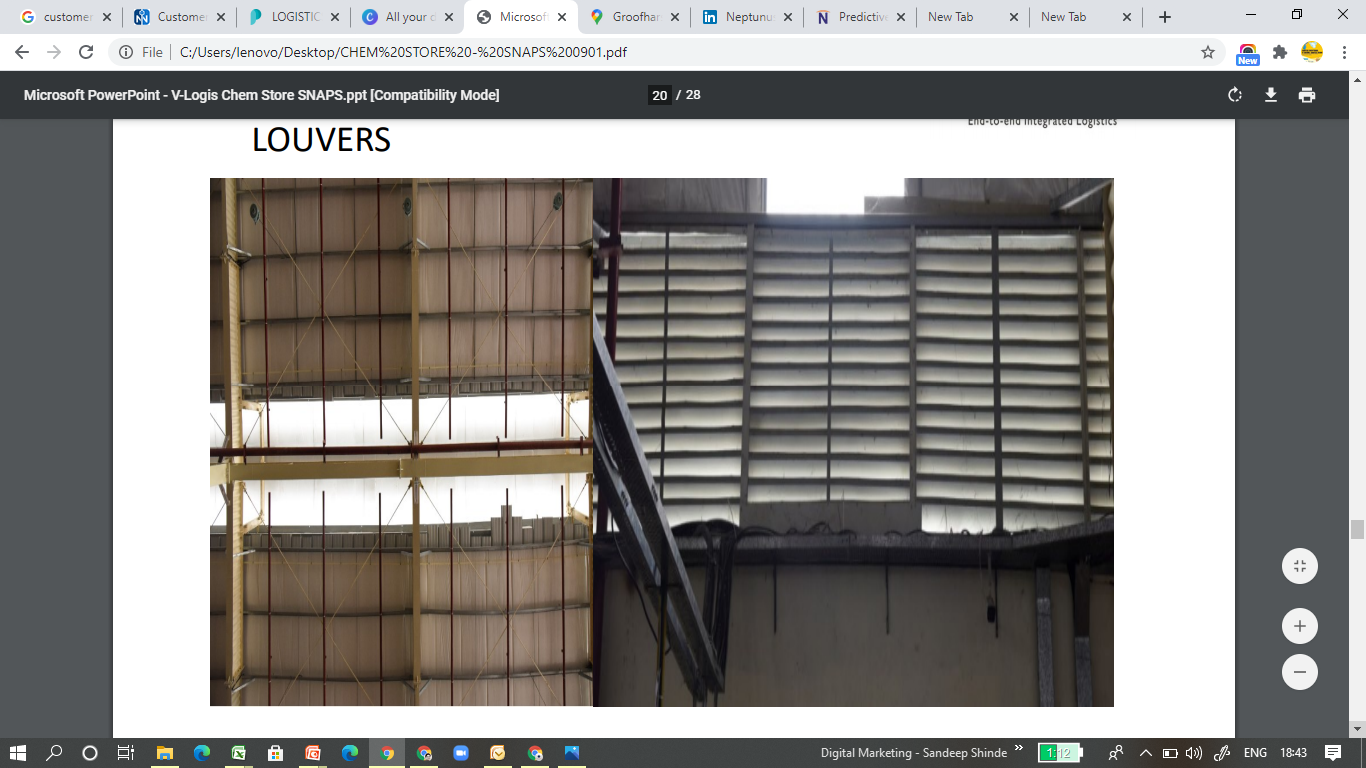 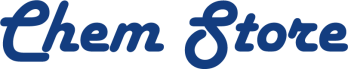 Central Roof Monitoring System
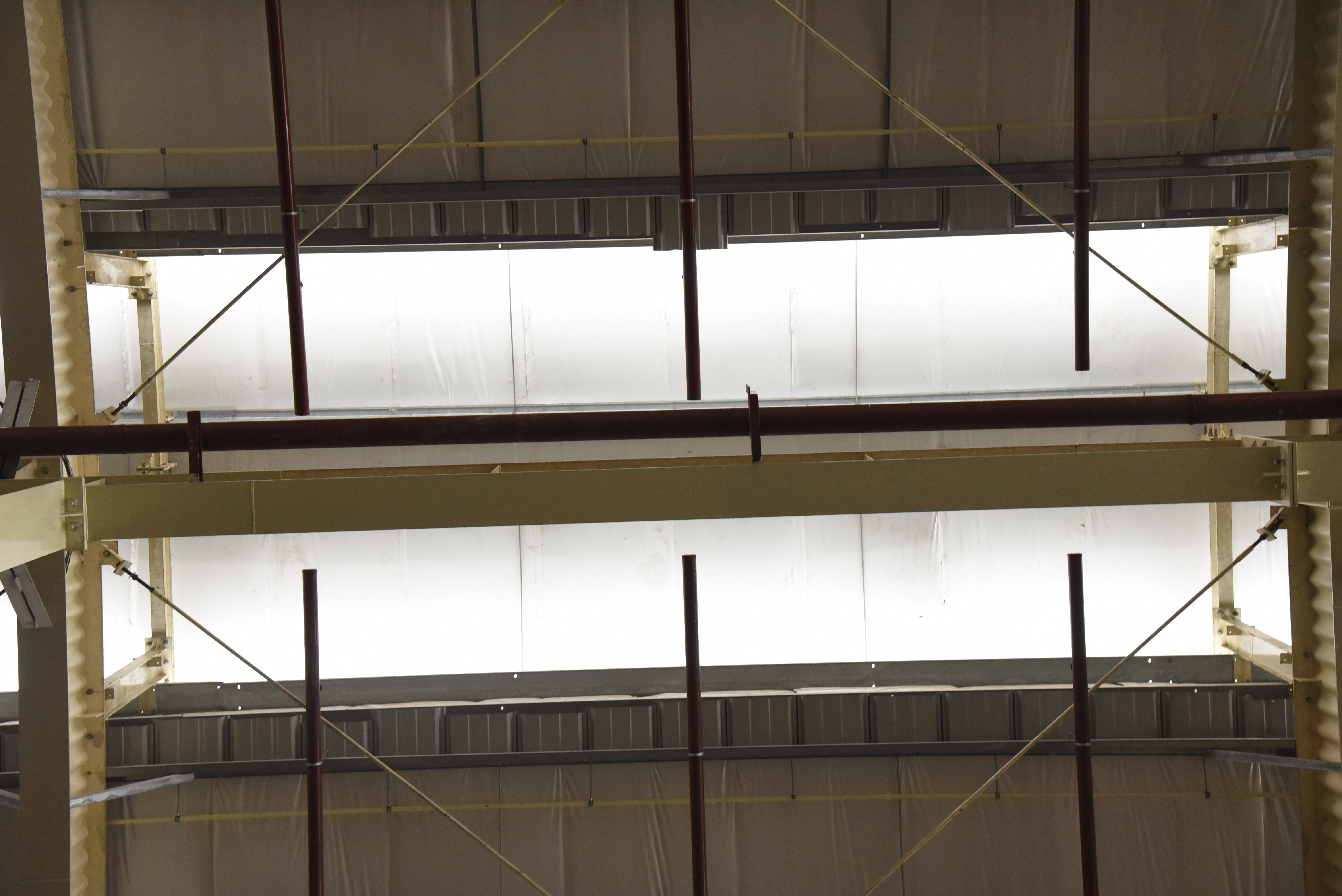 To keep the internal temperature and air in control, central roof monitoring system is in place
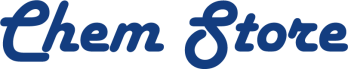 Top to Bottom, Perfect Environment
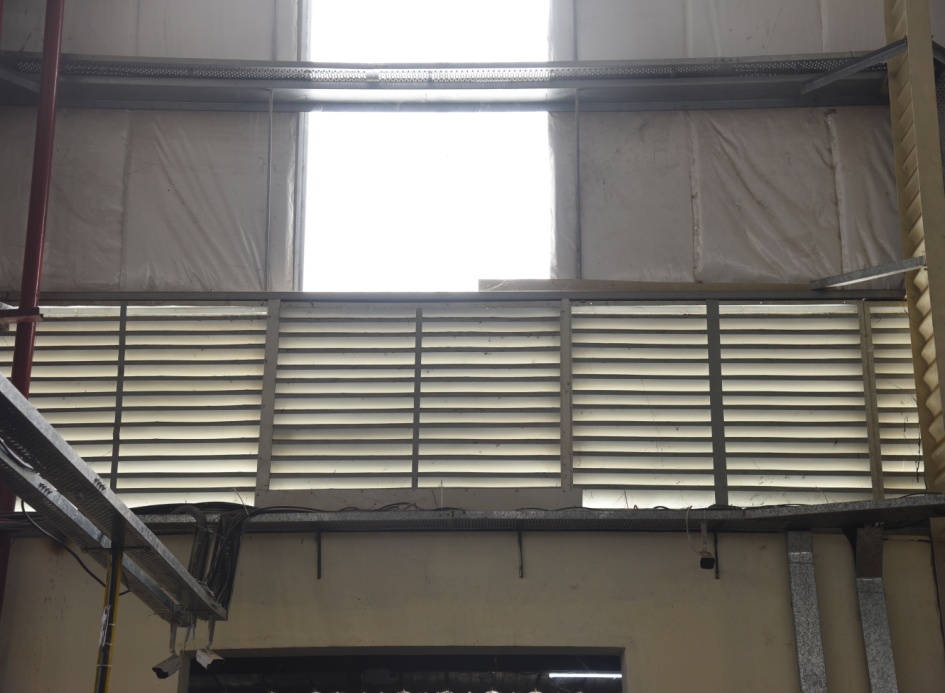 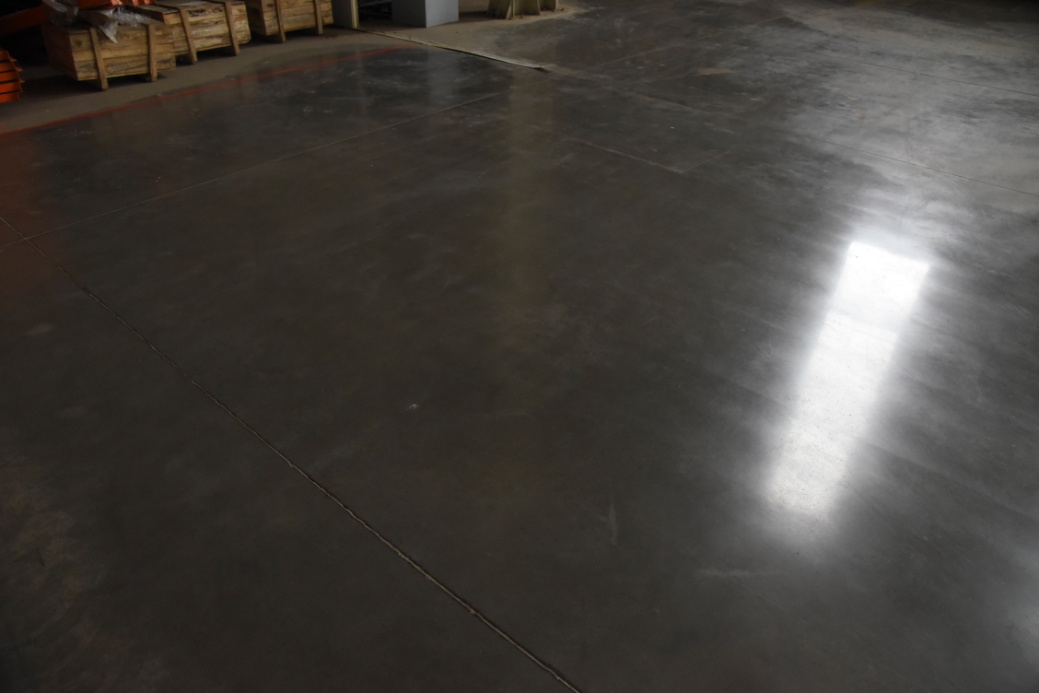 With the help roof monitoring & louvers 7 air changes Per hour is achieved for ventilation.
FM 2 flooring with Lithium silicate densification having Load bearing strength of 6 tons / Sq. mtr.
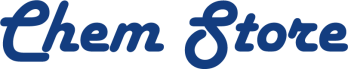 Expansive Peripheral Access
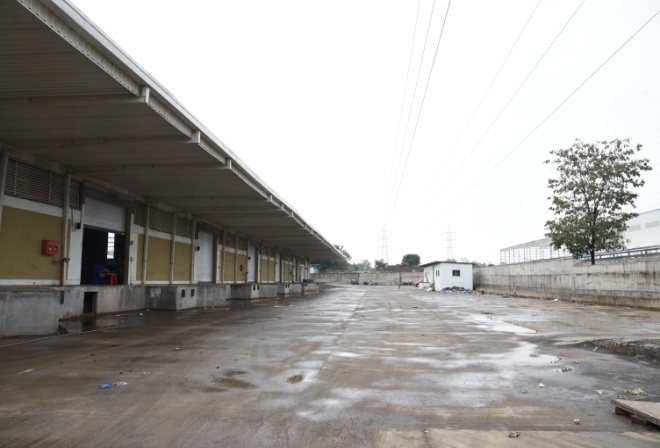 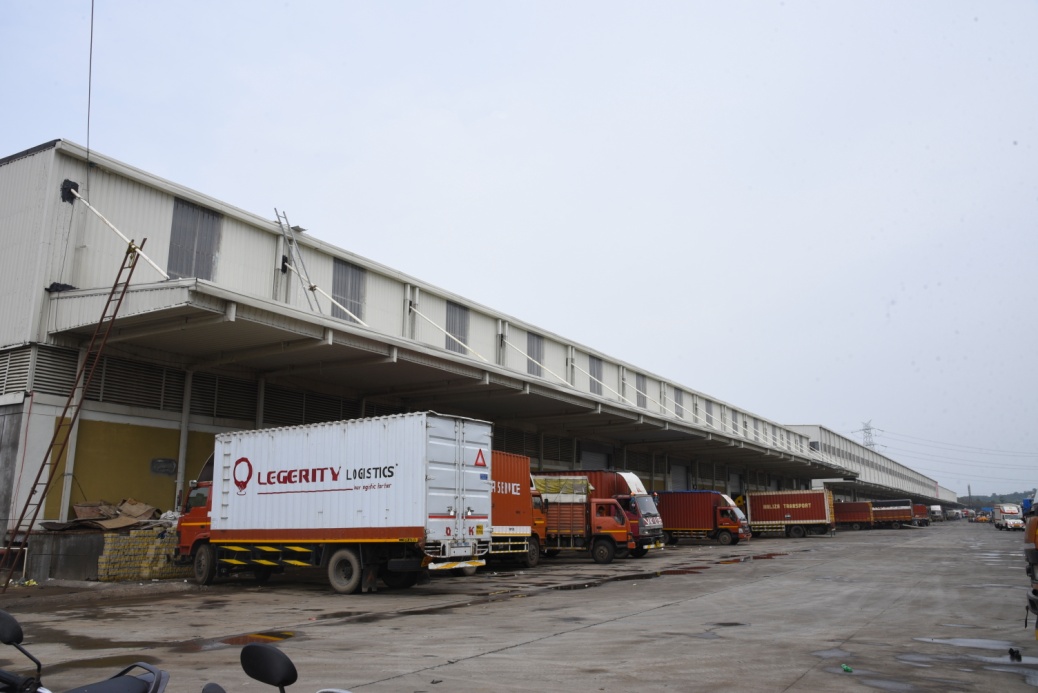 Wider space is provided on all four sides for fire tendering & other vehicles movement.
 
100 Ft. at the Front and 110 Ft. at Back
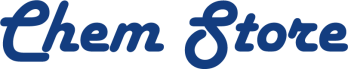 Smooth vehicle movement
On either side there is 32 Ft. RCC road

Parking available for 45 containers
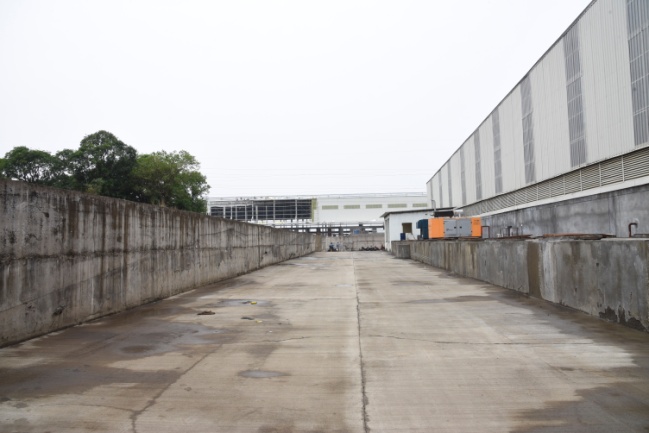 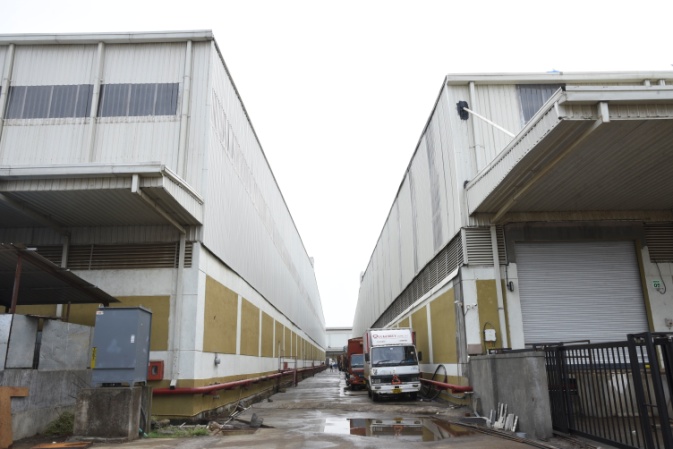 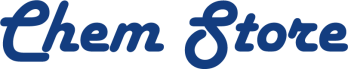 All-Weather Operations
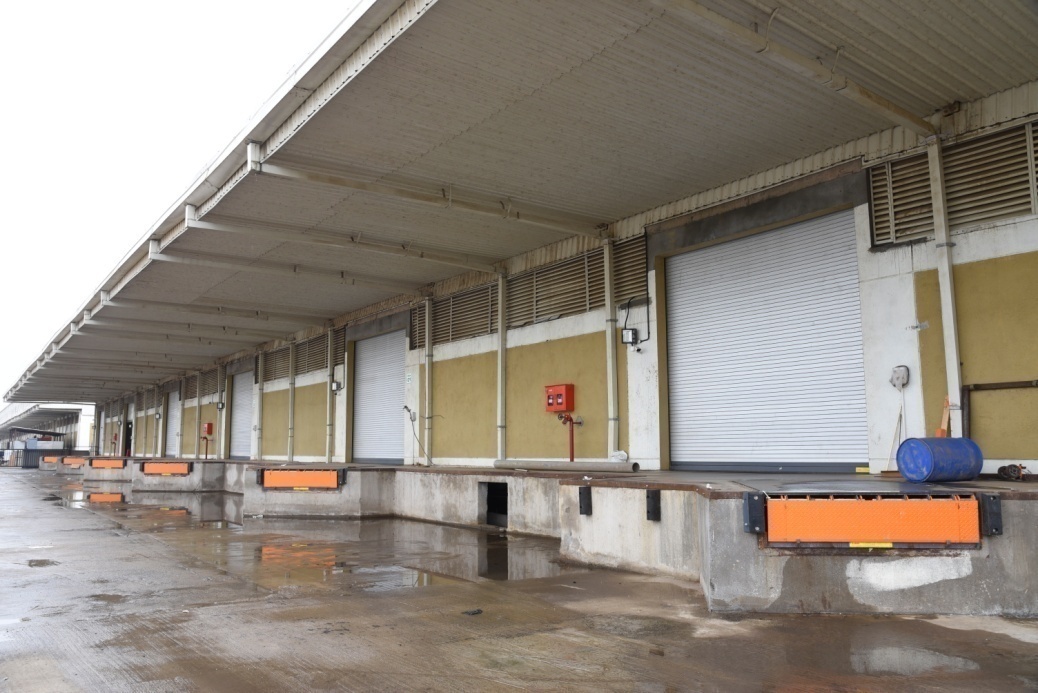 26 ft and 20 ft Canopy throughout on both sides for all-weather smooth operations
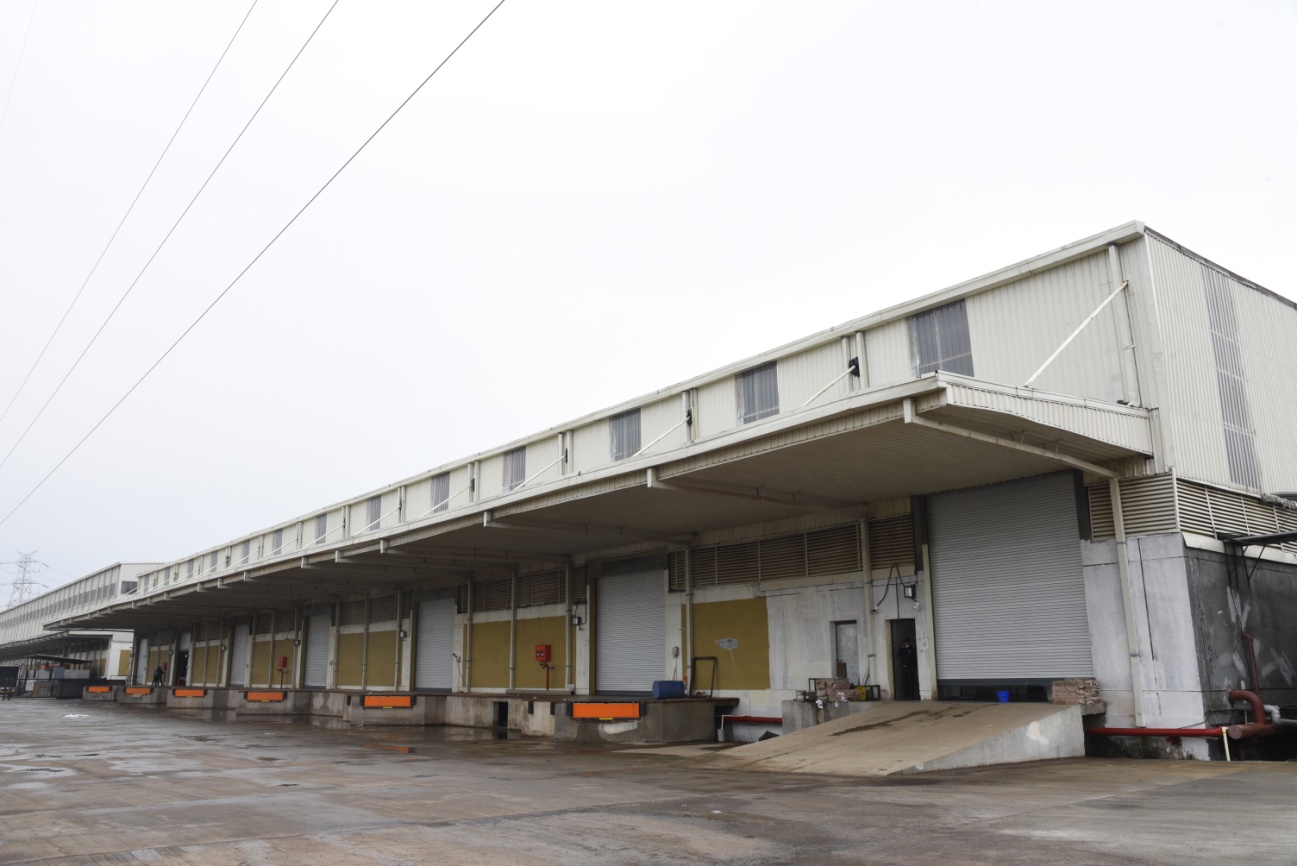 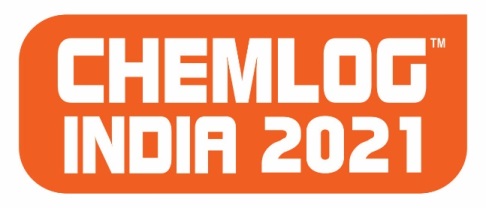 Smooth Loading & Unloading
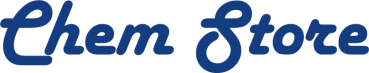 6 Operating Docks at both sides of 14.8 X 14.8 Ft (Both side operations. Dock levelers at every alternate dock) One additional shutter of 14.8 X 20 Ft. for maintenance purpose
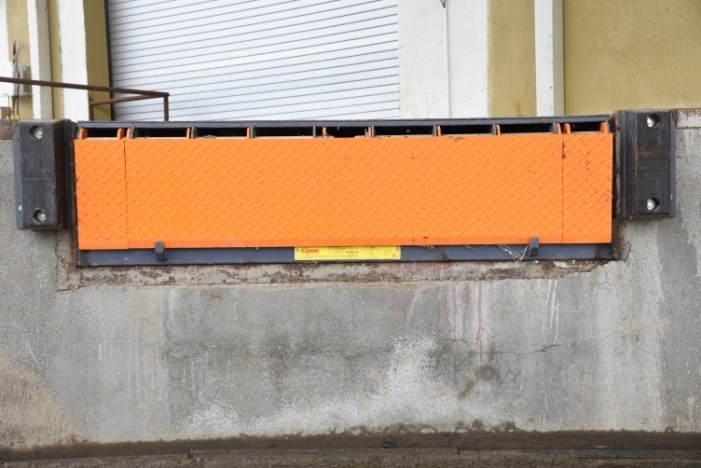 Uninterrupted Power
Electric power system of 315 KVA Transformer & DG back up 
for on-site dedicated & continuous power supply.
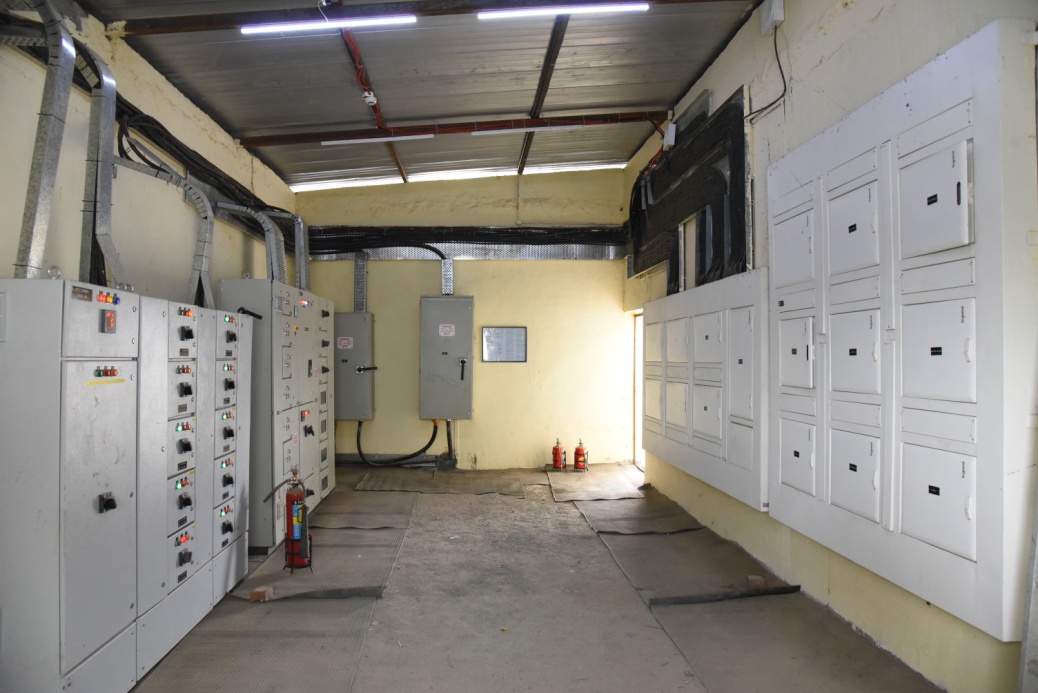 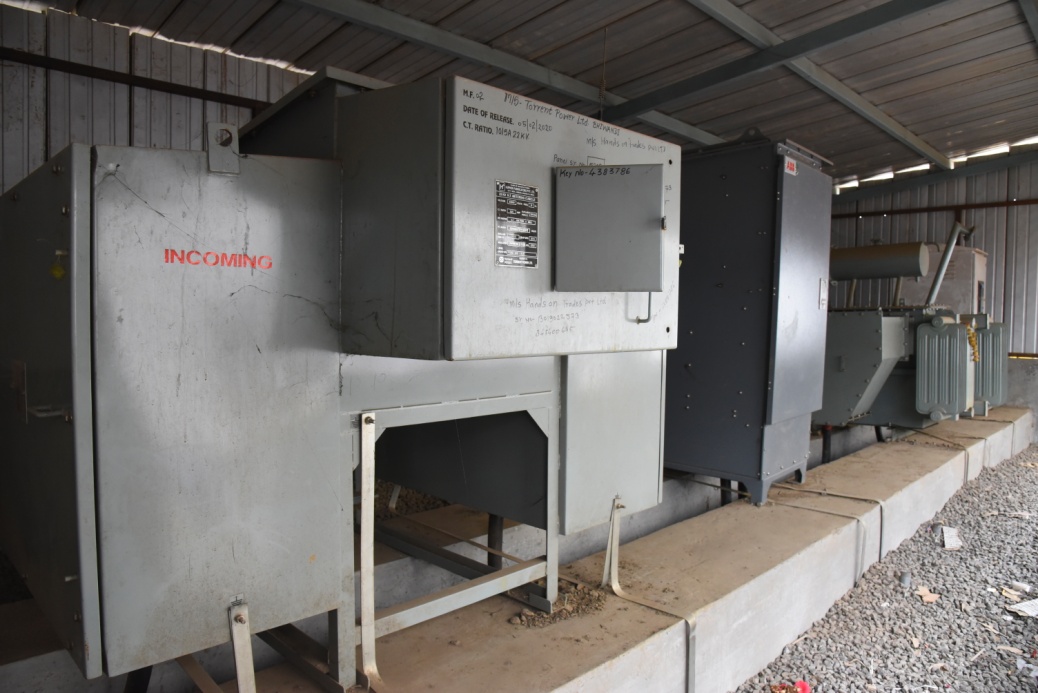 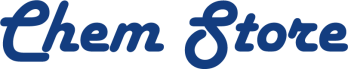 24x7 Power back-up
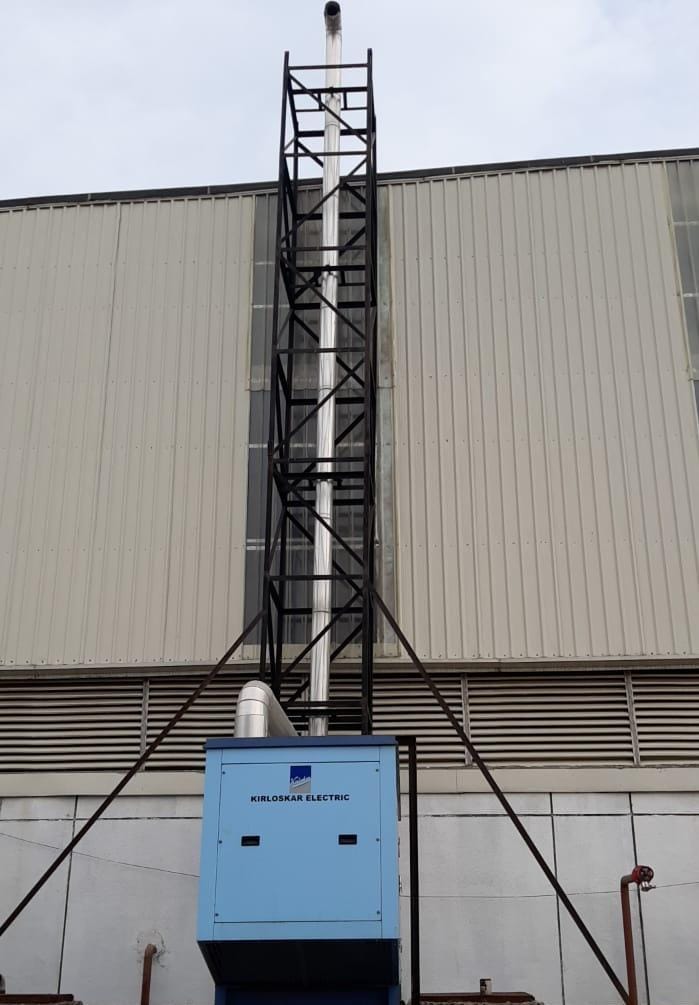 Back up options for electricity – uninterrupted operations at all the times
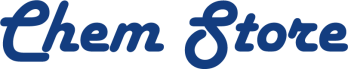 Seamless dock-to-rack Movement
test
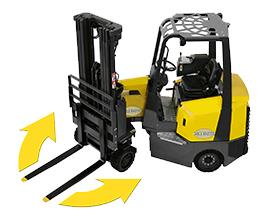 Articulated forklift, Battery operated fork lift, Battery operated pallet truck, Hydraulic pallet truck etc.
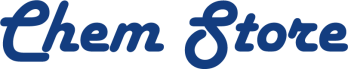 Hyper-customized Chambers Available
Customized chamber for storage with required fire fighting system
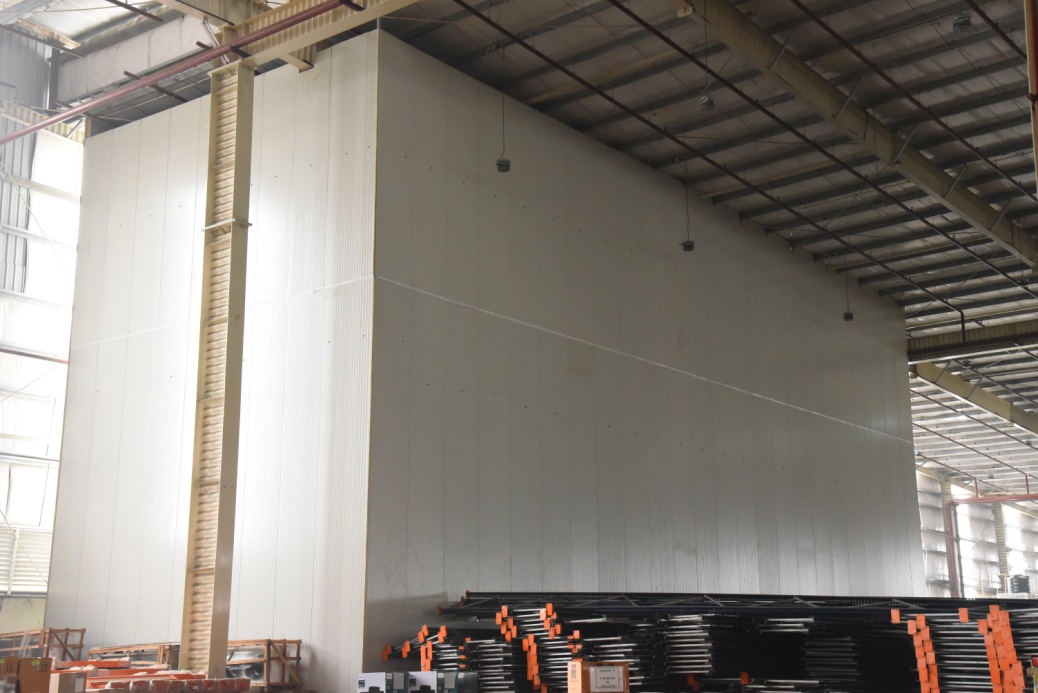 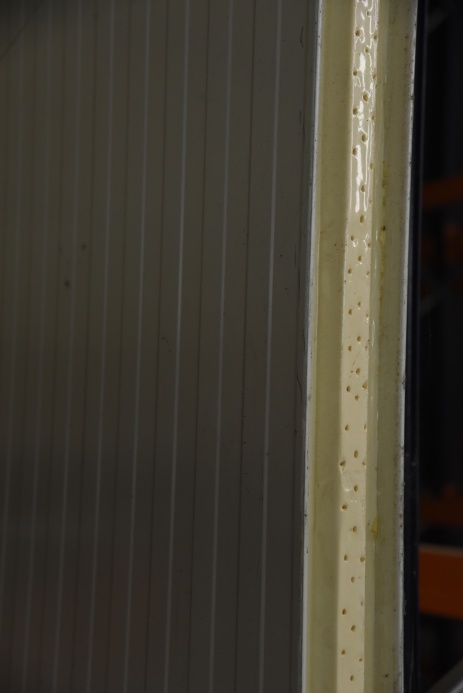 Separate dedicated area with HVAC system
Cool room created with PIR Panels
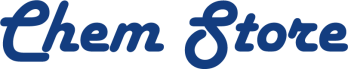 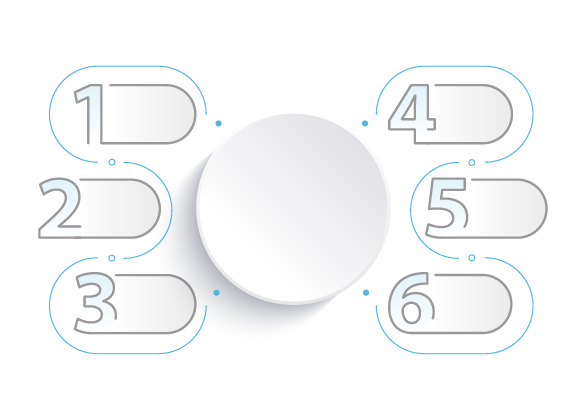 Shrink Wrapping
Stickering
Value added Services and support
Lashing & choking
Repacking
Bulk
Break
Labeling
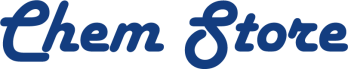 World-class Features
6 Operating Docks at both sides of 14.8 X  14.8 Ft. (Both side operations. Dock levelers at every alternate dock)  One additional shutter of 14.8 X 20 Sq. Ft. for maintenance purpose
Warehouse Infrastructure
Features
Details
Loading & Unloading Docks and Dimensions
Total Warehouse Space
2,18,350 Sq. Ft. – Built up Area 1,74,592 Sq. Ft. – Carpet Area
Heavy Duty racking system
Canopy
20000 + pallet positions
20 Ft. throughout Canopy on both sides
Warehouse Height
Center – 46 Ft.
Side Walls – 36 Ft.
Plinth Height
4 Ft. from ground level of the plot
Type of Roofing
Standing seam roof with 50 mm glass wool insulation on roof & claddings
Electrical power system
Dedicated & continuous power supplies, 315 KVA Transformer & DG back up
Ventilation
Roof to have roof monitor & louvers at the cladding
Latest material handling equipment to support seamless operations
Battery operated fork lift, Battery operated pallet truck, Articulated Fork lift, Hydraulic pallet truck etc.
Flooring Type
FM 2 flooring with Lithium silicate densification having Load bearing strength of 6 tons / Sq.. Mtr.
Cool Room controlled Section
Separate dedicated area with HVAC system
Concrete Road Width – wider space on all four sides for fire tendering & other vehicles movement
100 Ft. on Front, 110 Ft. on Back & 32 Ft. on each side
Customized chamber for storage with required fire fighting system
As per the clients’ requirements
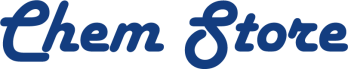 Chem-Store – Floor Layout & Specifications
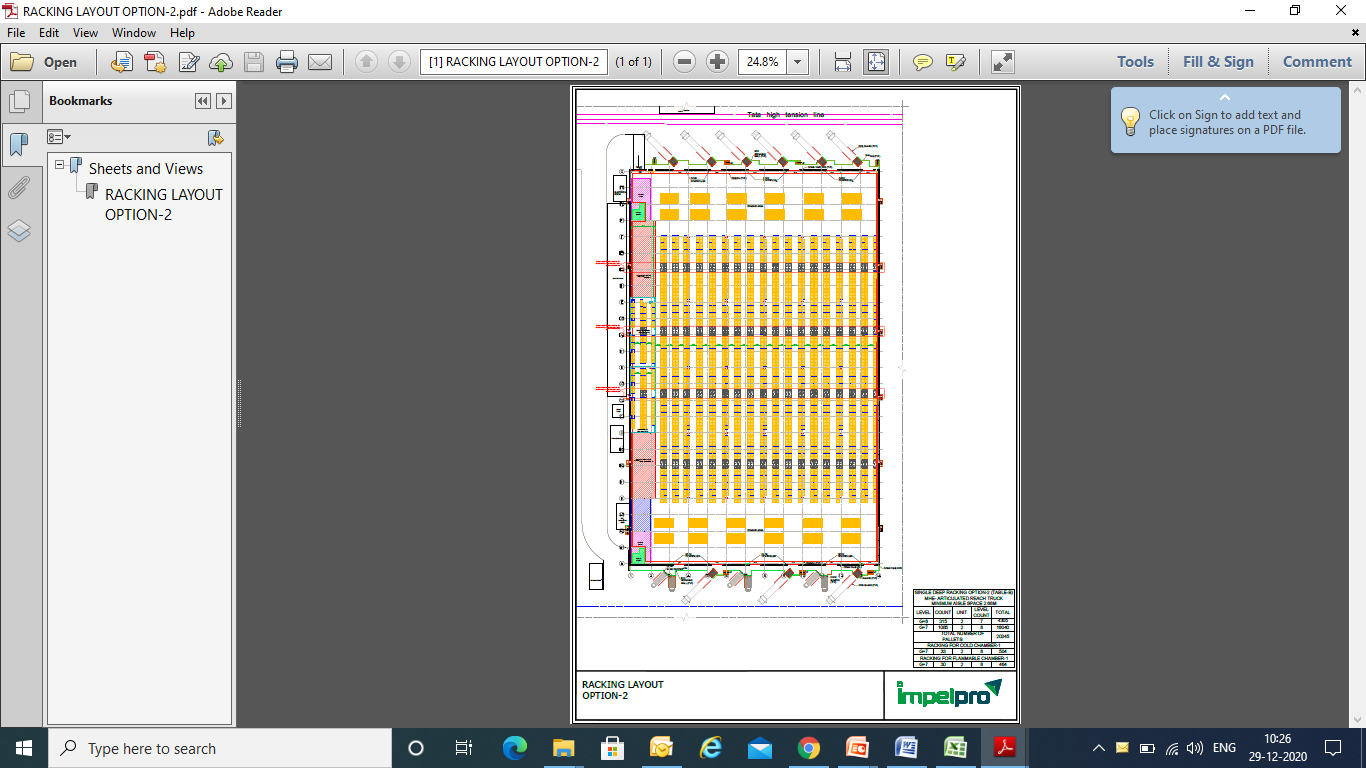 Utility Area
Space for fire tendering and other 
Vehicles movement on all four side
Heavy duty racking system
20000 + pallet systems
Loading & Unloading docks
Emergency exits
Staging Area
Loading & Unloading docks
Built-Up Area – 2,18,350,000 sq. ft.
Carpet Area – 1,74,680 sq. ft.
Office Area – Mezzanine with Open View Concept
Height at Centre – 46 ft. (14 m)
Height at Sides – 36 ft. (10.9 m)
100 ft road on docking side with boundary wall
32 ft wide road on wall and utility area
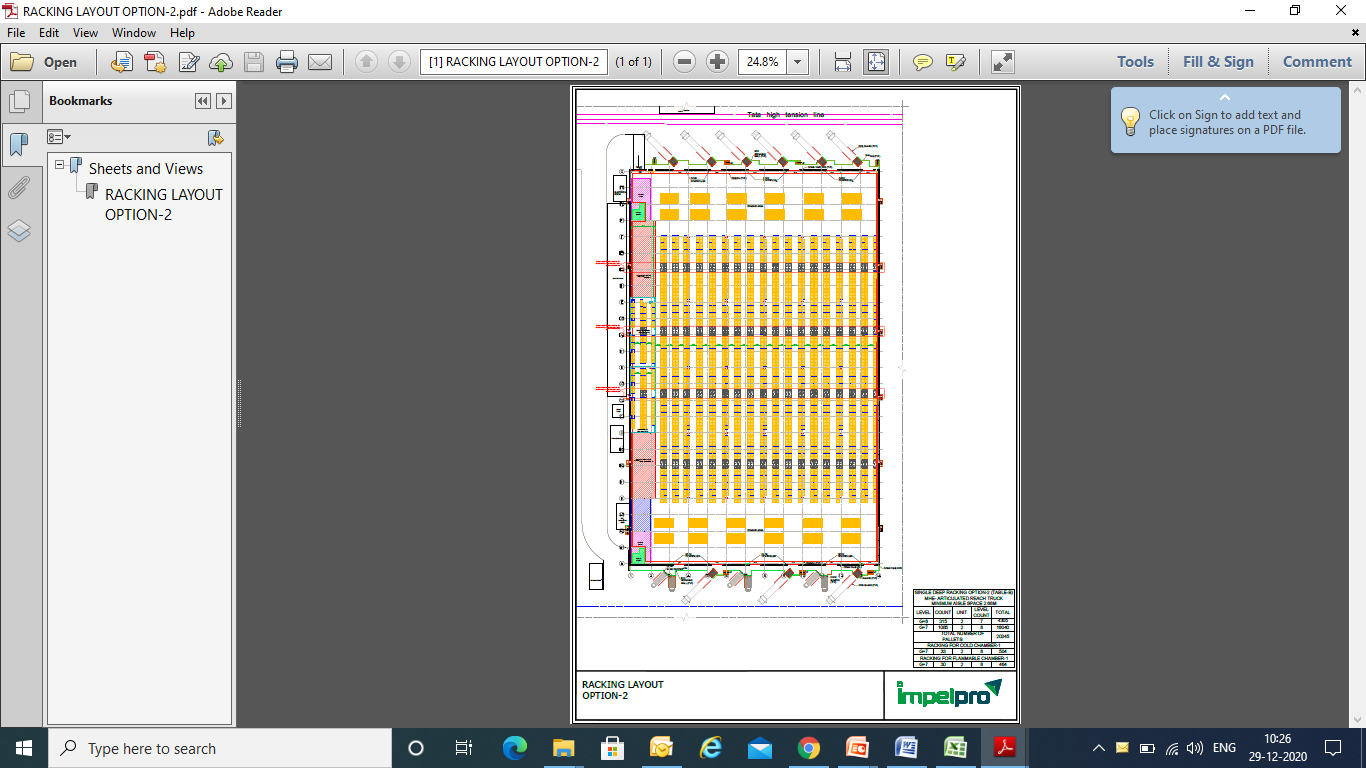 Highlights of Utility area
Utility Area
Emergency exits
Space for fire tendering and other 
Vehicles movement on all four side
Pump Room
Contentment  PIT
Water Tank
Electrical Room
Transformer room
Cold Room
Battery Charging area
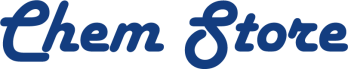 Storage & Spillage Management
Water tank for hydrant & sprinklers. Separate Containment pit
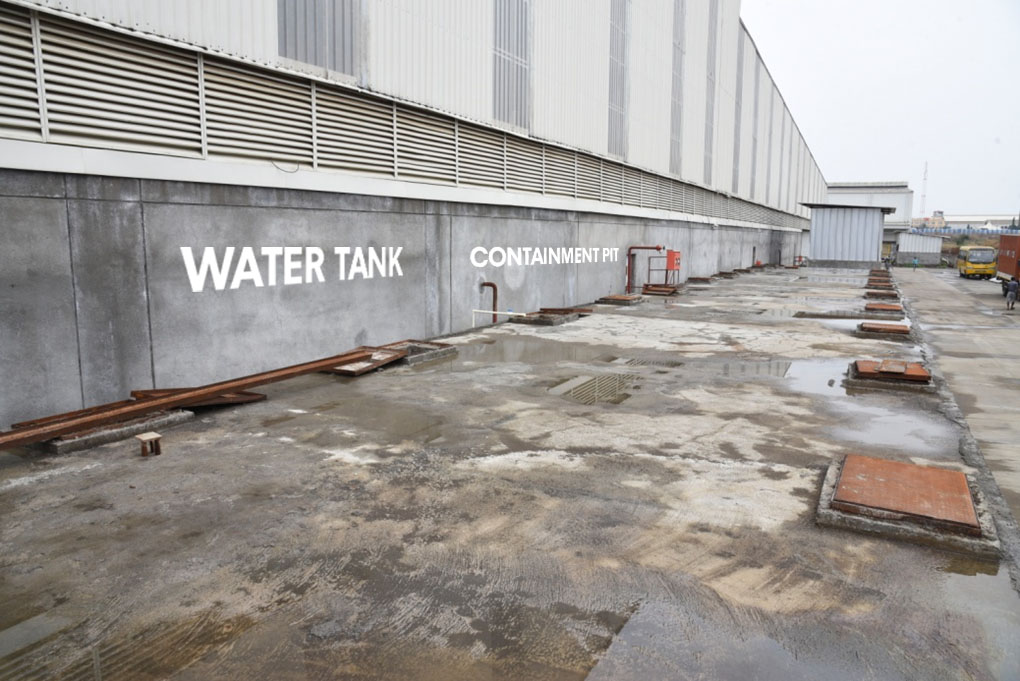 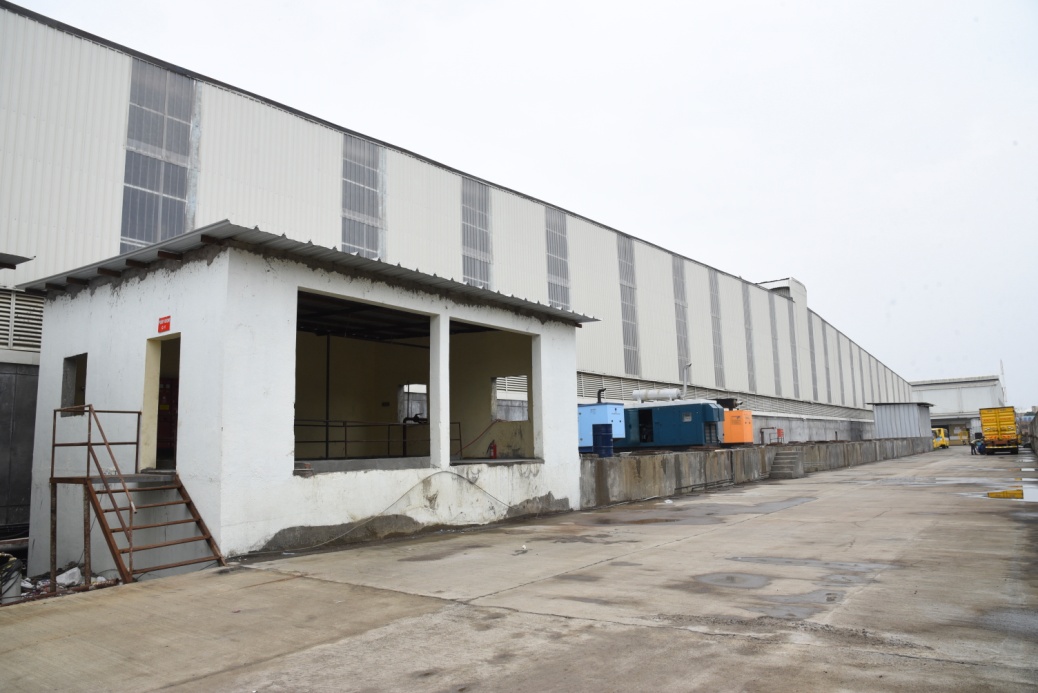 Dedicated tank of 4 Lakh Ltrs.
Dedicated pit of 4 Lakh Ltrs. for collection of spill and standard procedural disposal
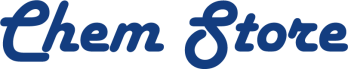 Pump room with positive suction
Designed to utilize the natural pressure and provide water supply with back-up motor 
for hydrant & Sprinkler.
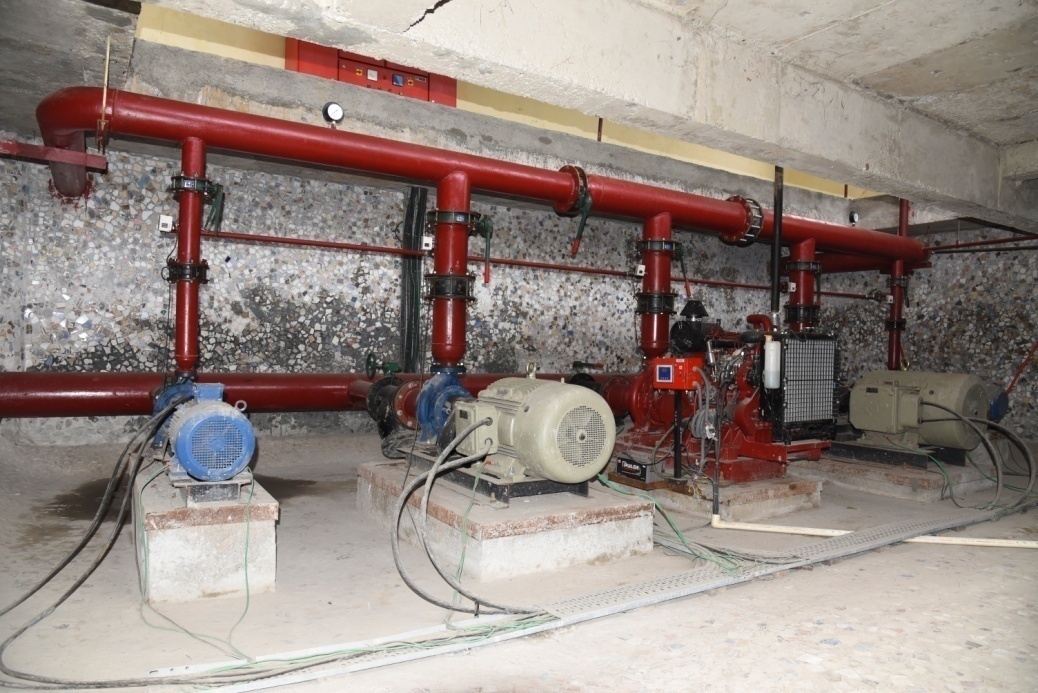 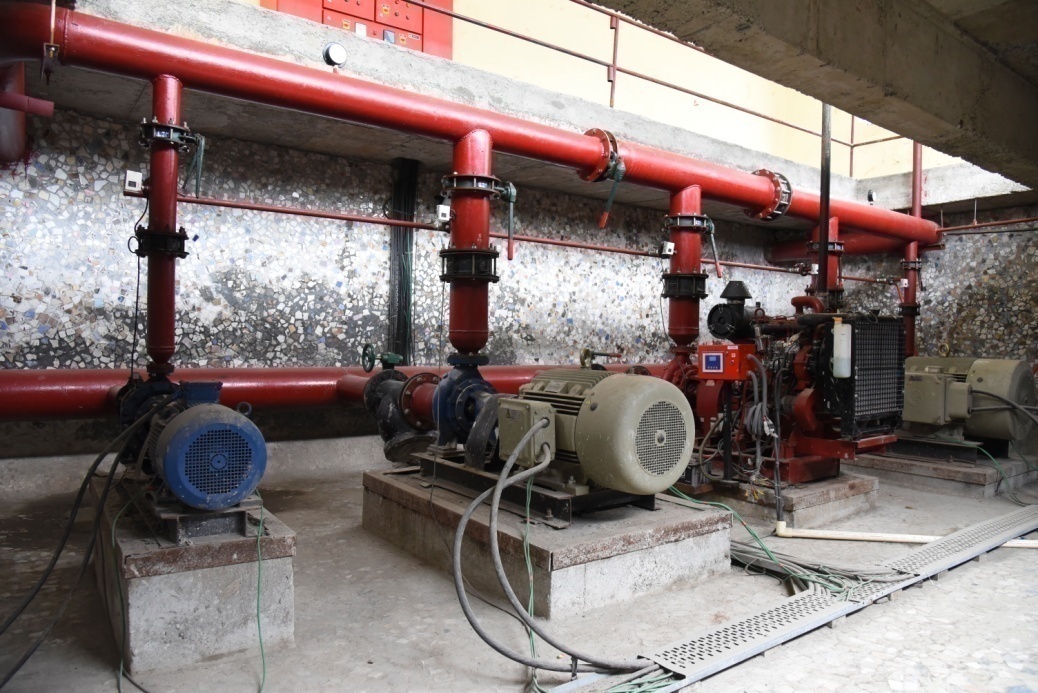 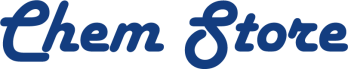 Fire Safe Environment
Fire hydrant & Sprinklers system & Fire detection system and alarm system
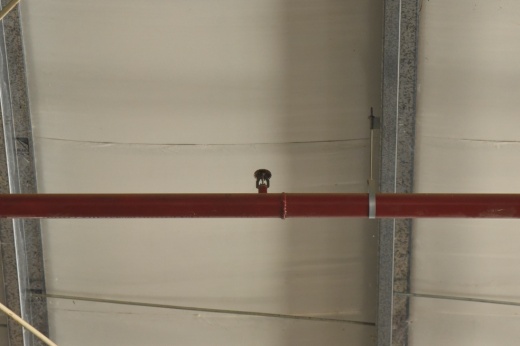 Fire Hydrant as per NBC 2016 norms with ESFR sprinklers with K-factor of 25.2 (350 LPM)
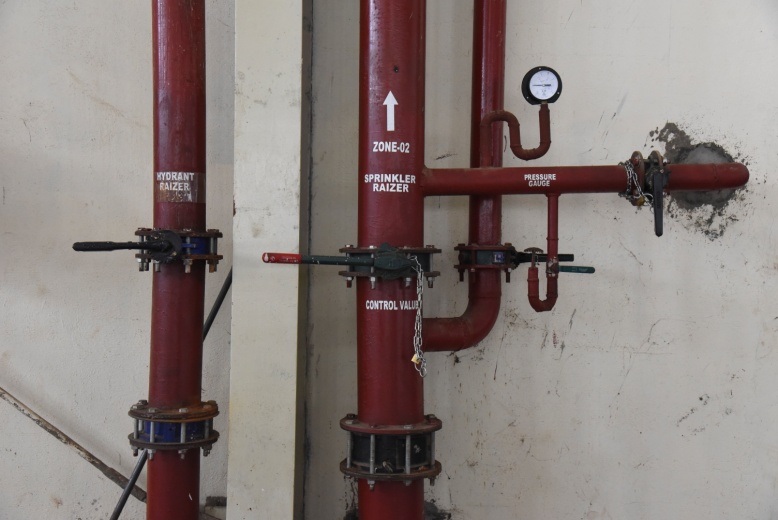 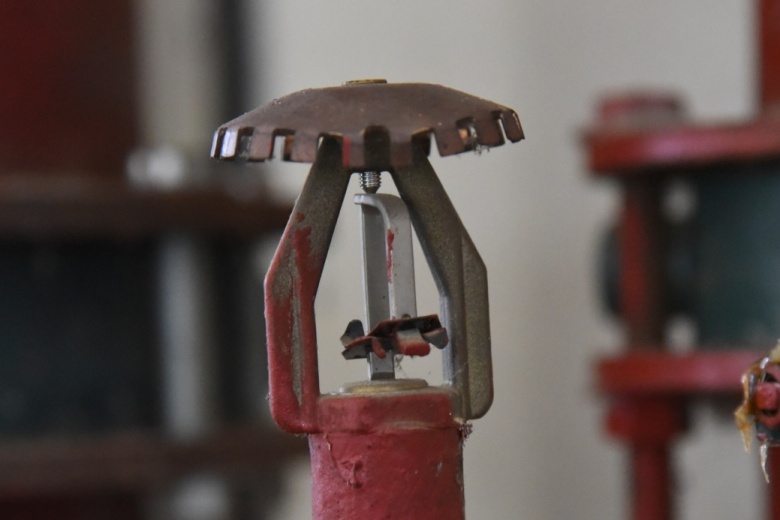 Main electrical pump for sprinkler 485 M3 /HR @88  M
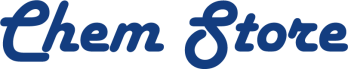 Drencher System
A system which provides a curtain of water for protection against internal and external “exposure” to fire, and/or the protection of large openings.

Bearing in mind, of storage of CHEMICAL products the entire periphery of the site   is equipped with the Drencher.
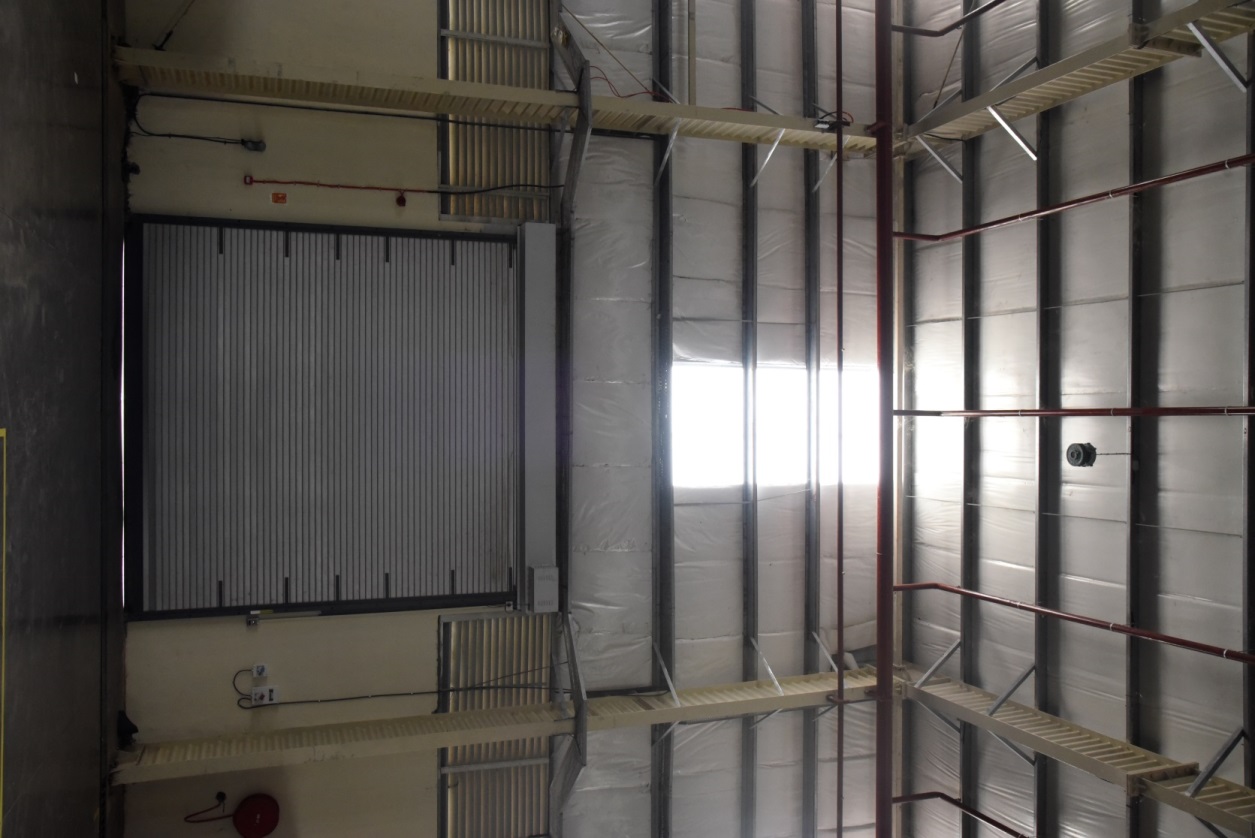 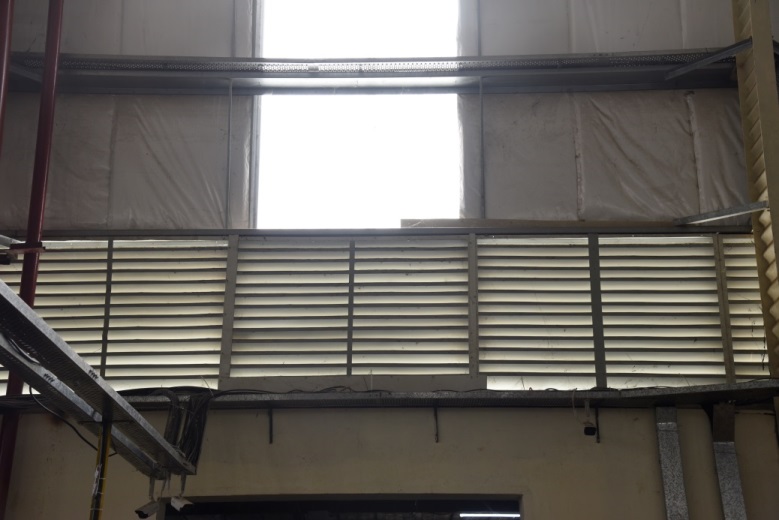 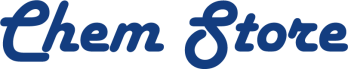 VESDA Fire Detection System
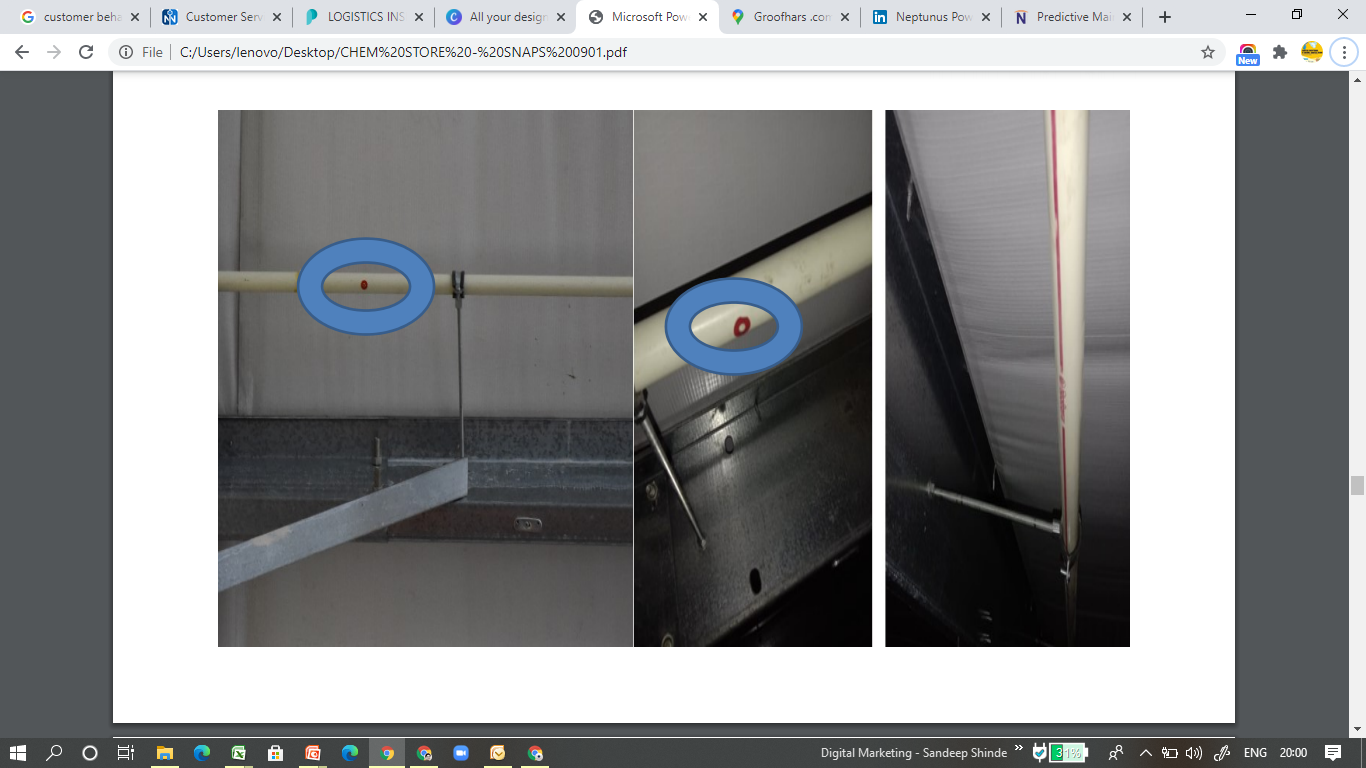 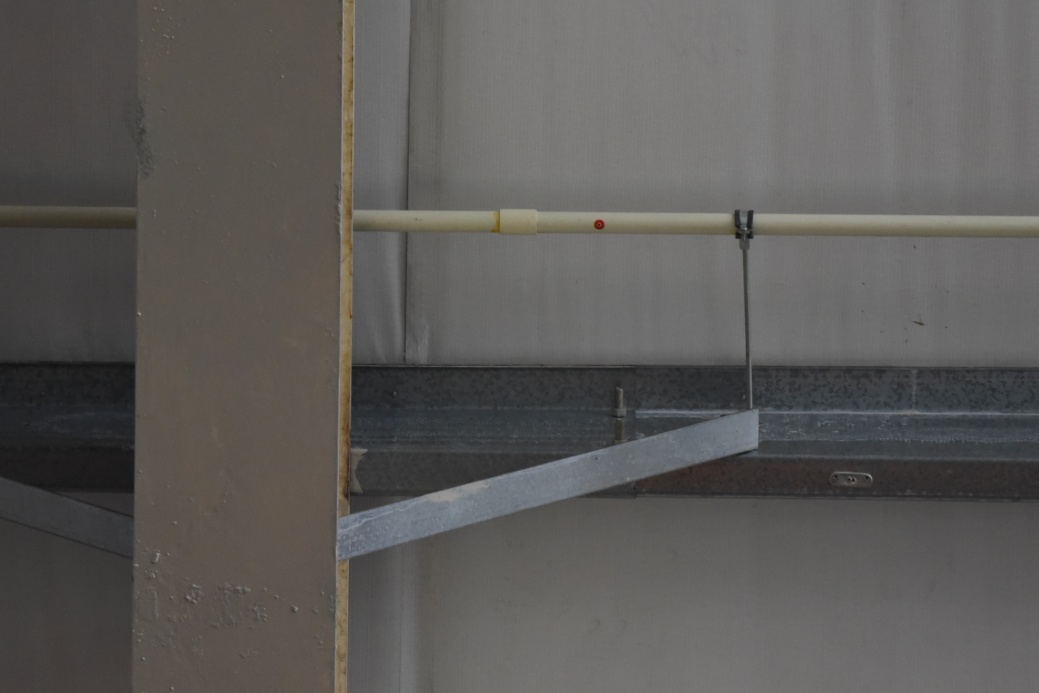 Intelligent smoke / fume detection system – VESDA (Very Early Smoke Detection Apparatus )
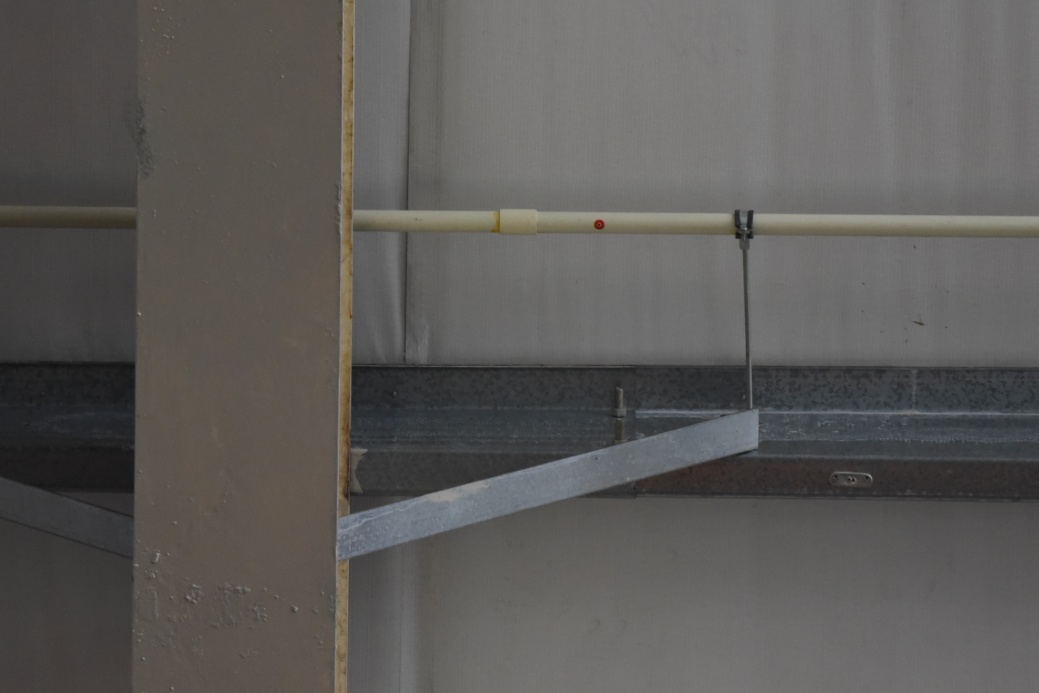 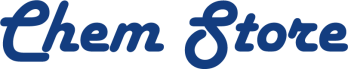 Flame-proof Electrical Fixtures
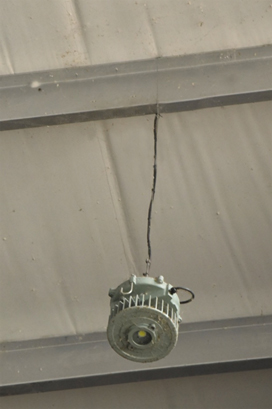 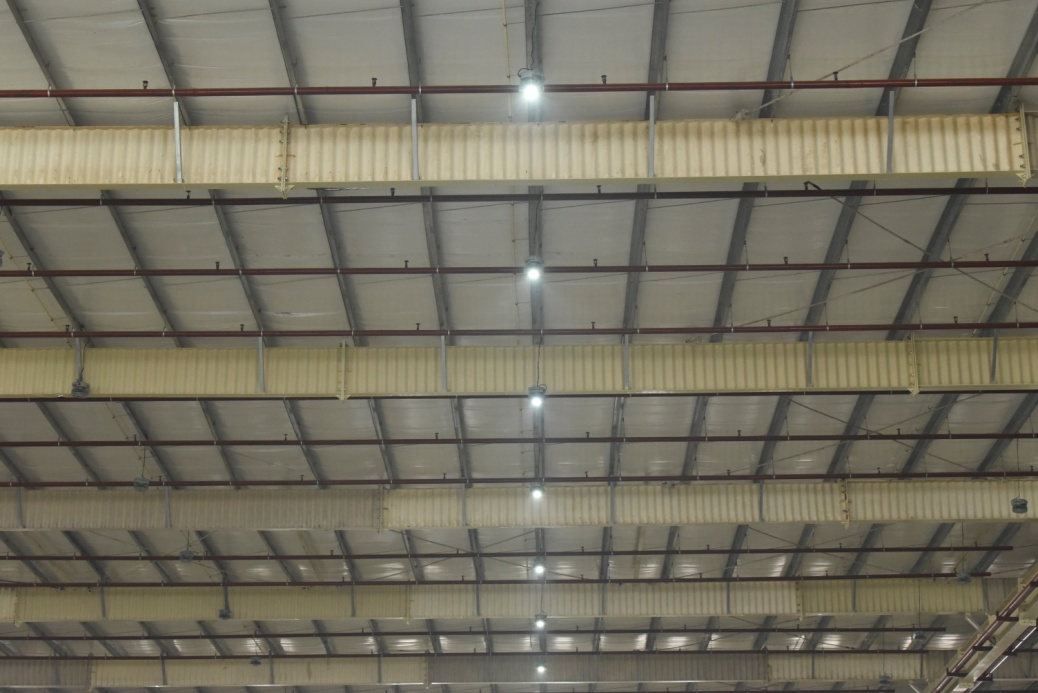 High-quality flame proof FRLS Cable
Ready for Every Eventuality
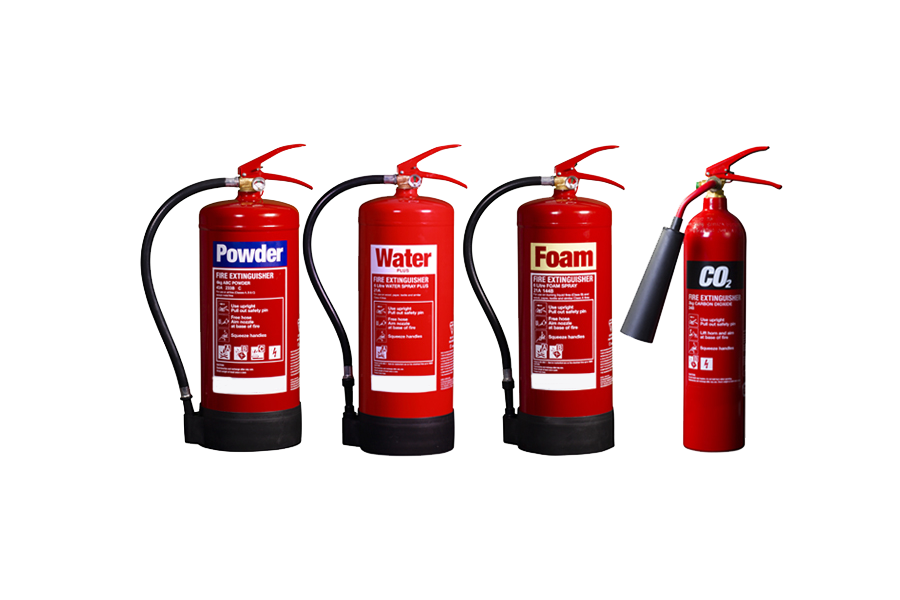 Different kind of fire extinguishers to douse different kinds of chemical and non-chemical fires.
Along with training and fire drills for staff and workers.
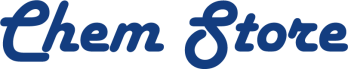 Storage and handling compatibility
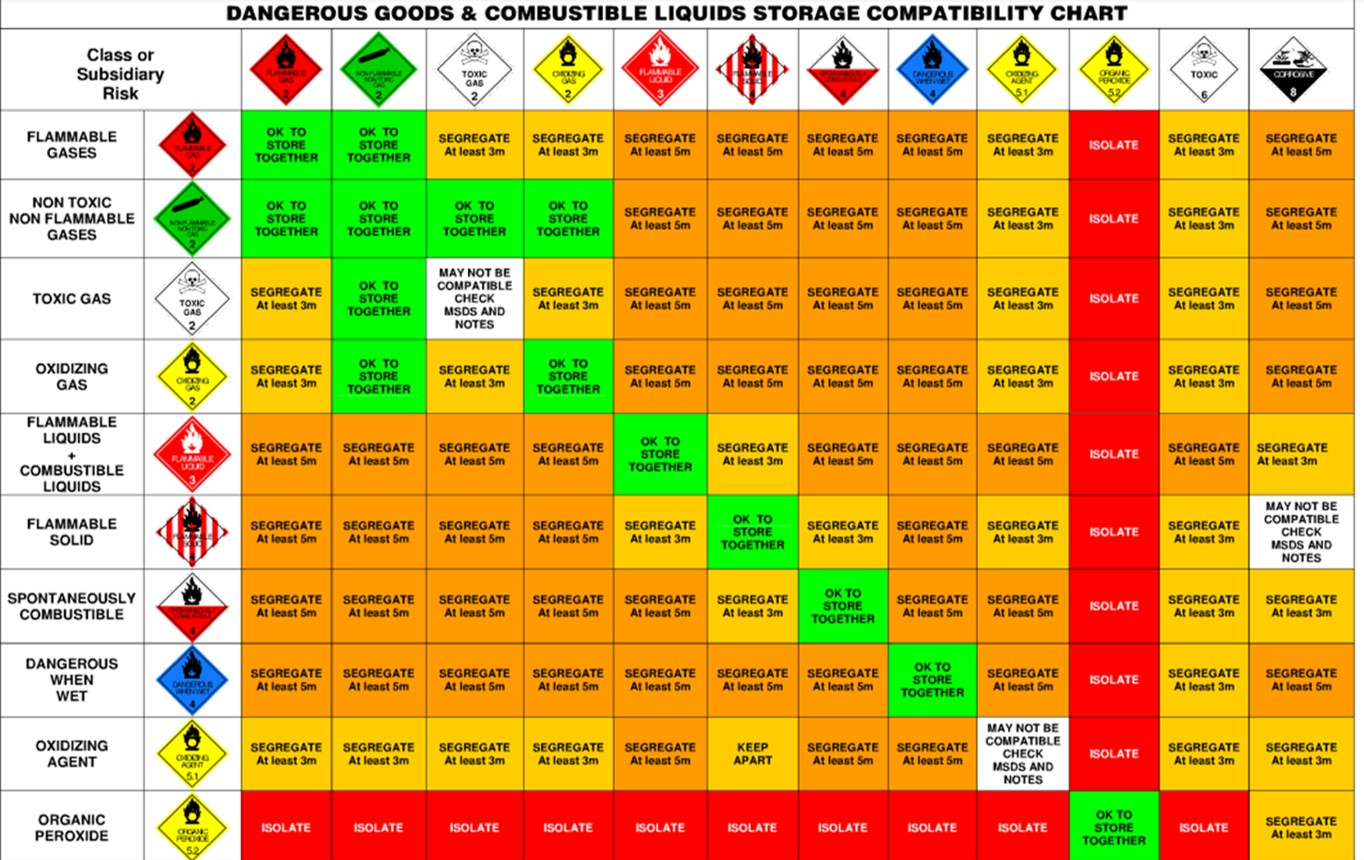 Storage compatibility
chart
Emergency Exits
6 Doors on both the sides (total 12 doors) at every 70 Ft. distance
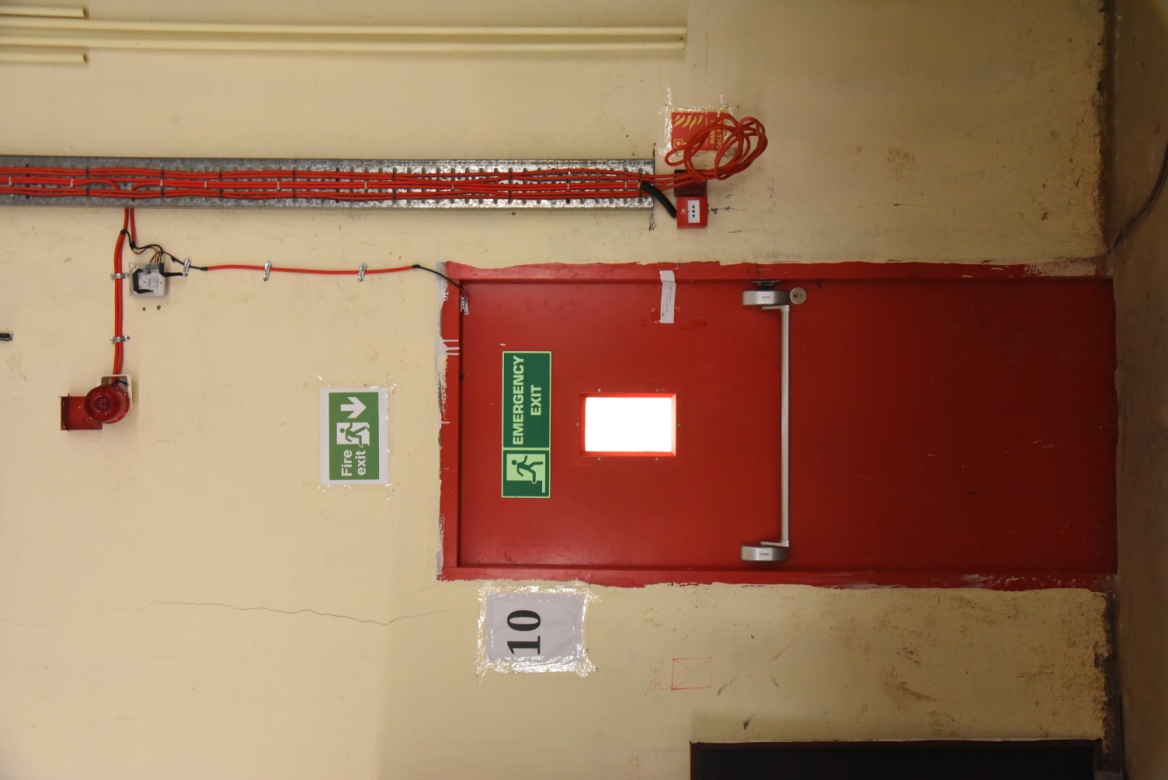 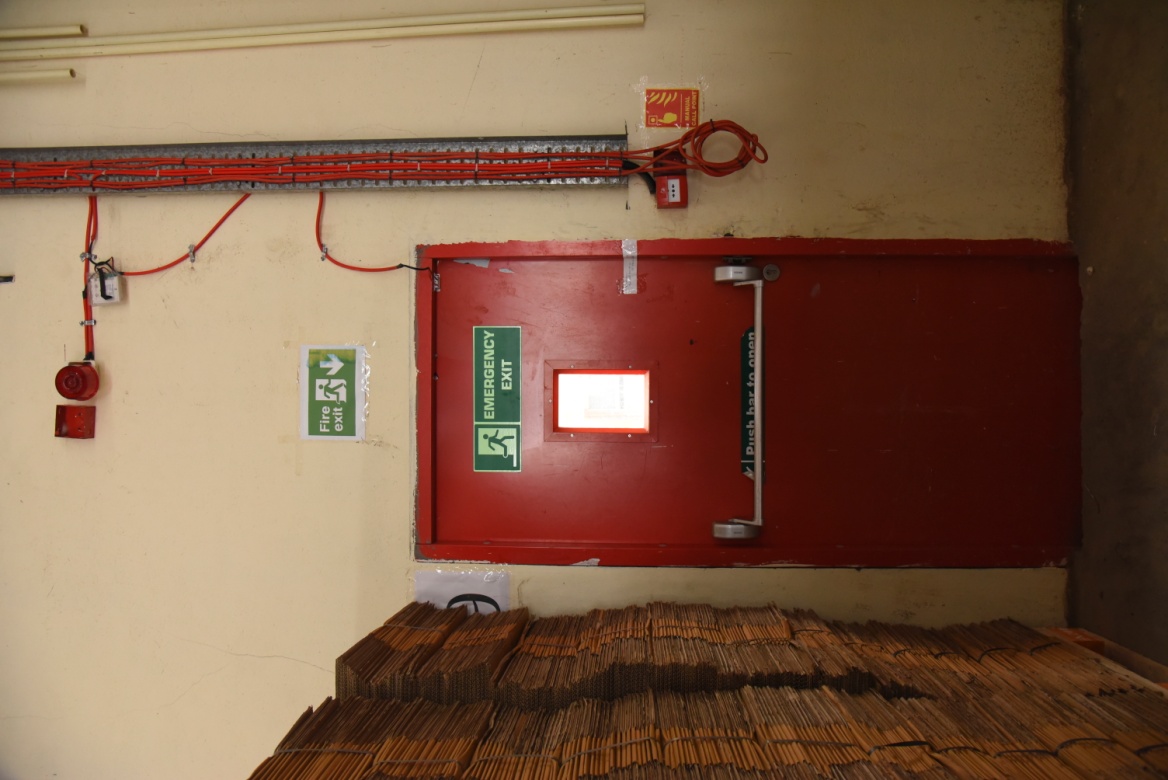 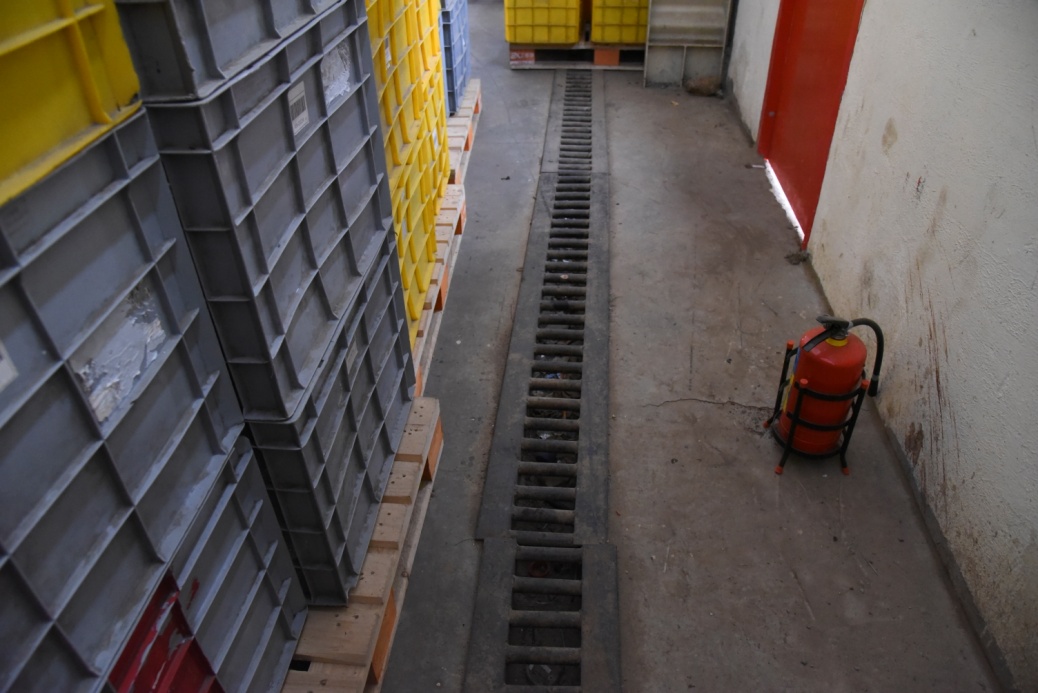 LBD Area & Trench
Separate area for controlling breakage, leakage & damage material 

Trench along side 4 walls for collection and disposal of material

Size 200 mm wide with slope of 1:300
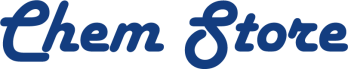 Personal Safety Kit
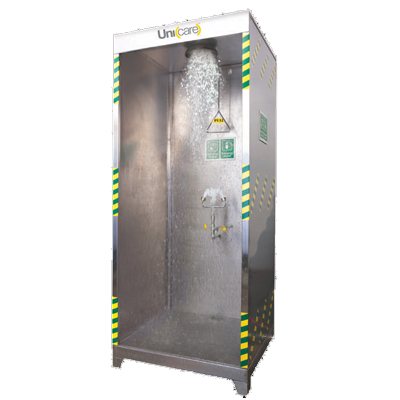 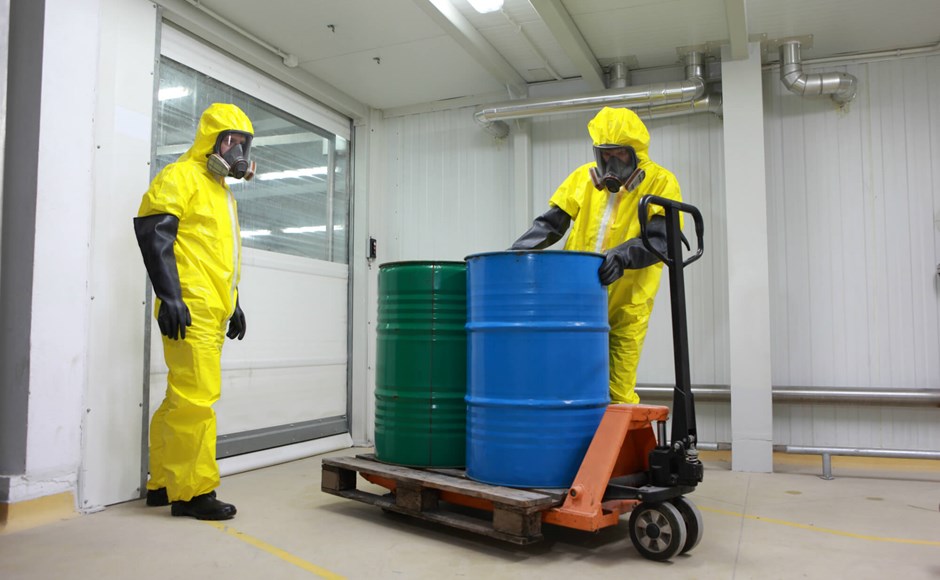 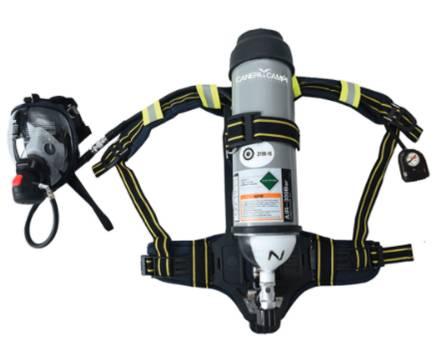 SCABA 
Self-contained breathing apparatus
PPE Kit
Eye washer & Full body washer
Emergency Preparedness
Emergency Response & Disaster Plan Management

Documentation Procedure plan

Training for personnel

Regular mock and fire-drills
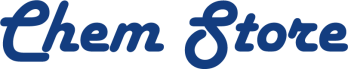 Fully Charged
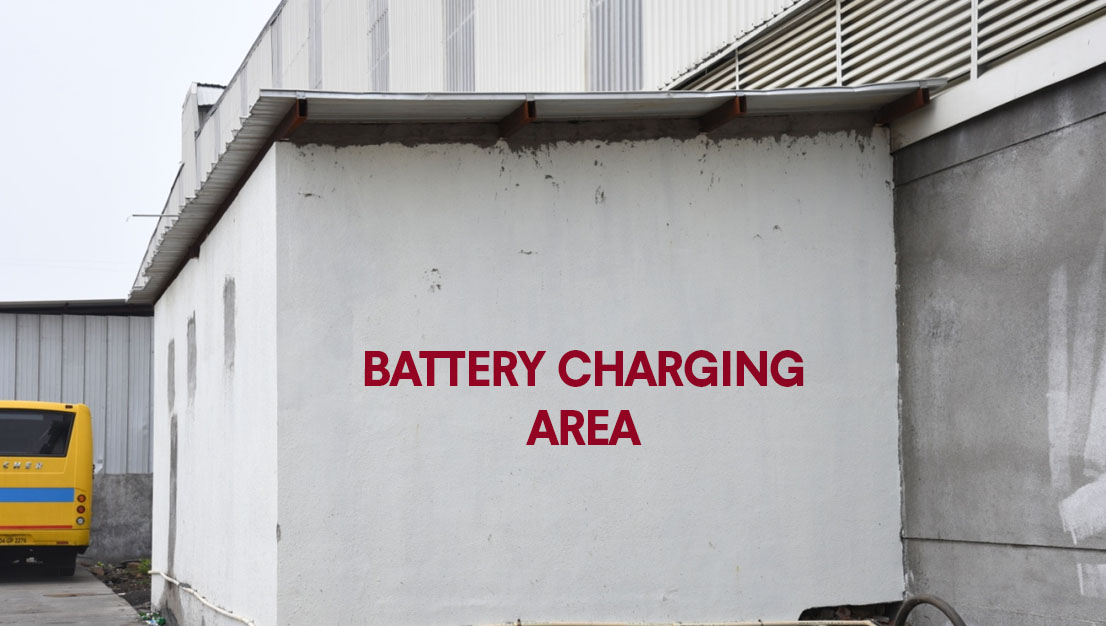 Separate battery charging area for MHEs with flame proof fittings. 

Kept outside the warehouse for safety.
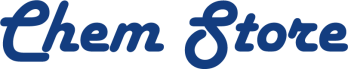 Fire & Safety Features
Features
Details
Water tank for hydrant
and sprinklers
2 arrestors (grid type) with earthing pit
Dedicated  tank of 4 LAKH Ltrs.
Lightening arrestors with earthing pit
Dedicated pit of 4 LAKH Ltrs. for collection of spill and standard procedural disposal
Containment pit
Storage and handling compatibility
As per storage compatibility chart
Fire Hydrant as per NBC 2016 norms with ESFR sprinklers with K factor of 25.2 (320 LPM
Fire hydrant  &
Sprinklers system
Doors on both the sides at every  70 Ft. distance
Emergency exits
Water curtain on walls in case of any eventuality
Drencher System
On all 4 corners of size 200 mm wide with slope of 1:300
Trench
Fire detection system and alarm system
VESDA Fire detection system
Separate area for controlling
breakage, leakage & damage
YES
Fire extinguisher
Water, Chemical, Powder & Foam-based
Emergency Response Disaster Plan Management
ERDPM
With support of continuous
trainings & mock drills
Well trained and skilled
manpower
Exposure control
Eye washer & Full body washer
Flame proof lighting &
Cabling
FRLS Cable
Battery charging
Separate battery area for MHE's
PPE such as masks, gloves, caps, respirators, face shield etc.
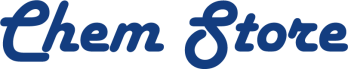 Use of PPE during handling
Edge of Transportation
V-Trans & V-Xpress have a branch at the facility.

Provide primary transportation from JNPT to Chem Store facility

Local distribution from Chem Store to your nominated transport in Bhiwandi & around.

Pan-India transportation from Chem Store thru V-Trans, V-Xpress or other associates
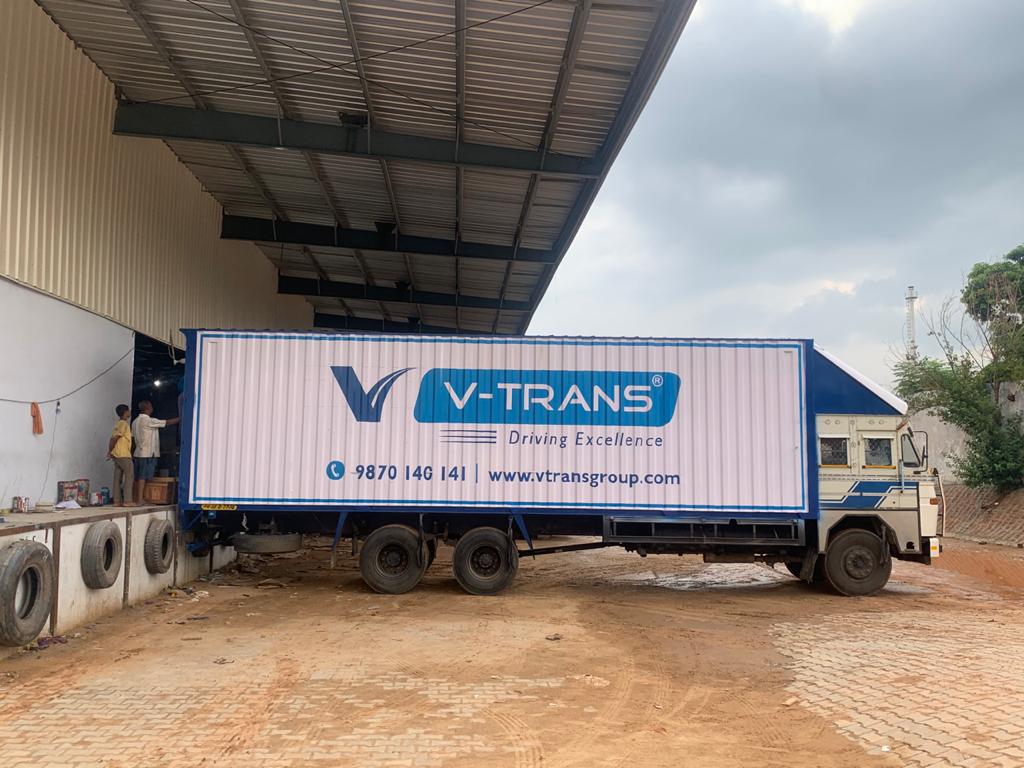 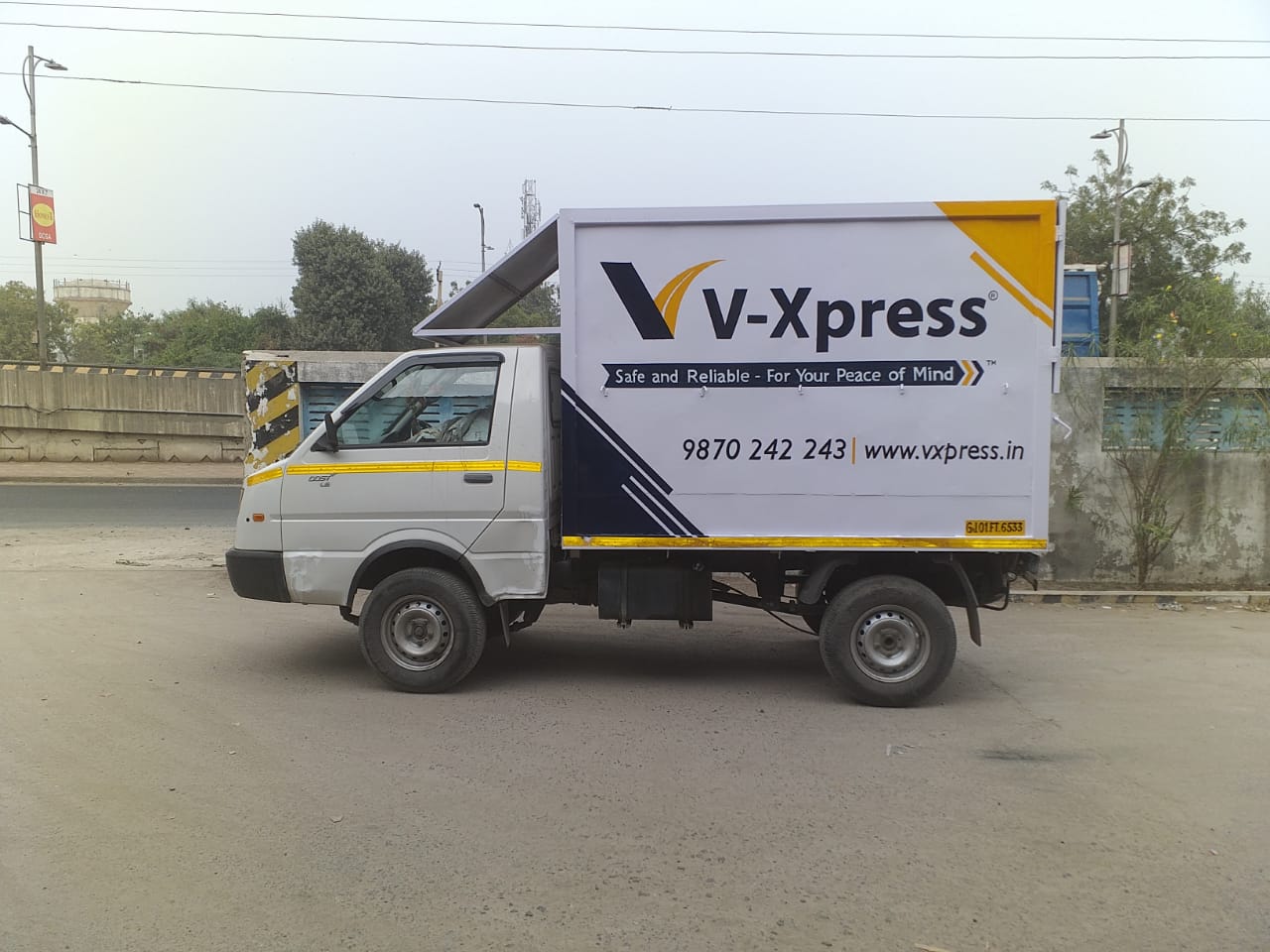 Compliances
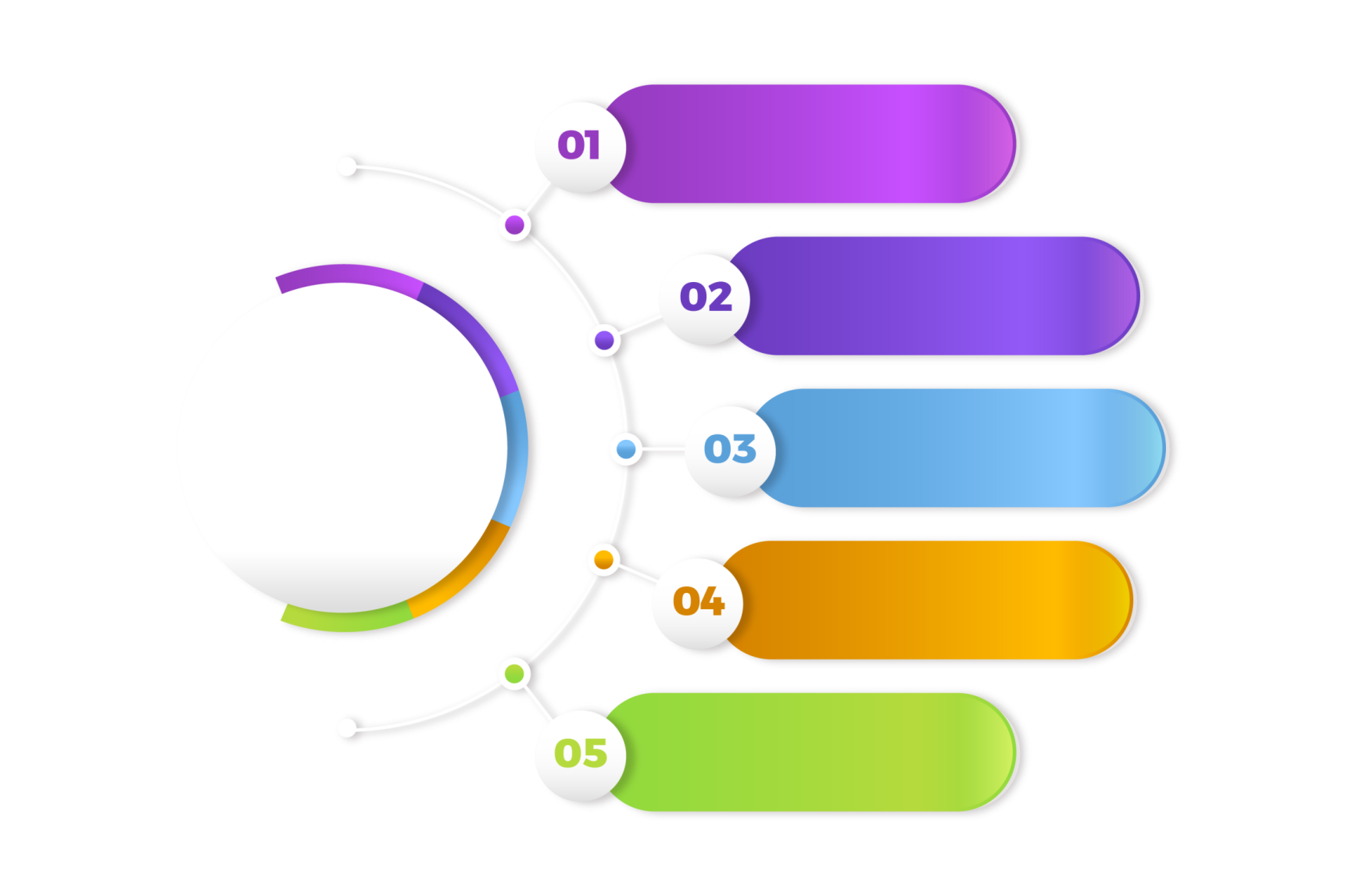 NBC 2016
Fire safety requirements, structural design and construction as per National Building Code 2016
NFPA
Fire fighting systems as per various NFPA (National Fire Protection Association) codes – NFPA 13, NFPA 14, NFPA 20, NFPA 30, NFPA 72
IS 15105 & OISD STD 114
Compliances
Related to Fire system and safe handling of hazardous material
Permission from designated
authorities to store chemicals
Gram Panchayat NOC, 
FIRE NOC from Maharashtra State Govt.
CTE & CTO
Granting of Consent to Establish & Consent to Operate from MPCB
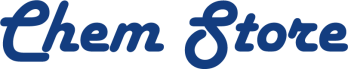 NOC From Gram Panchayat
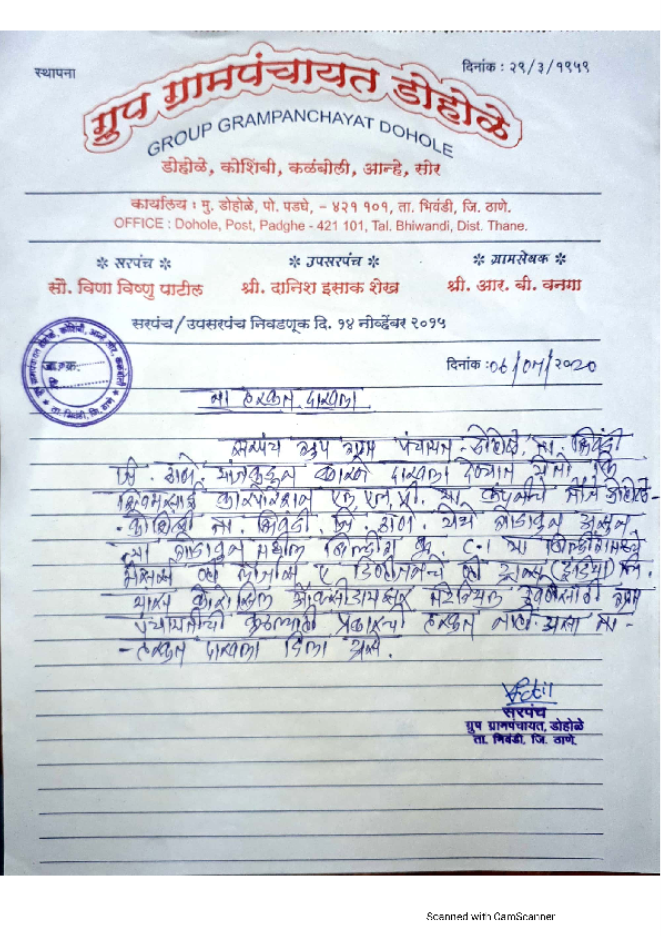 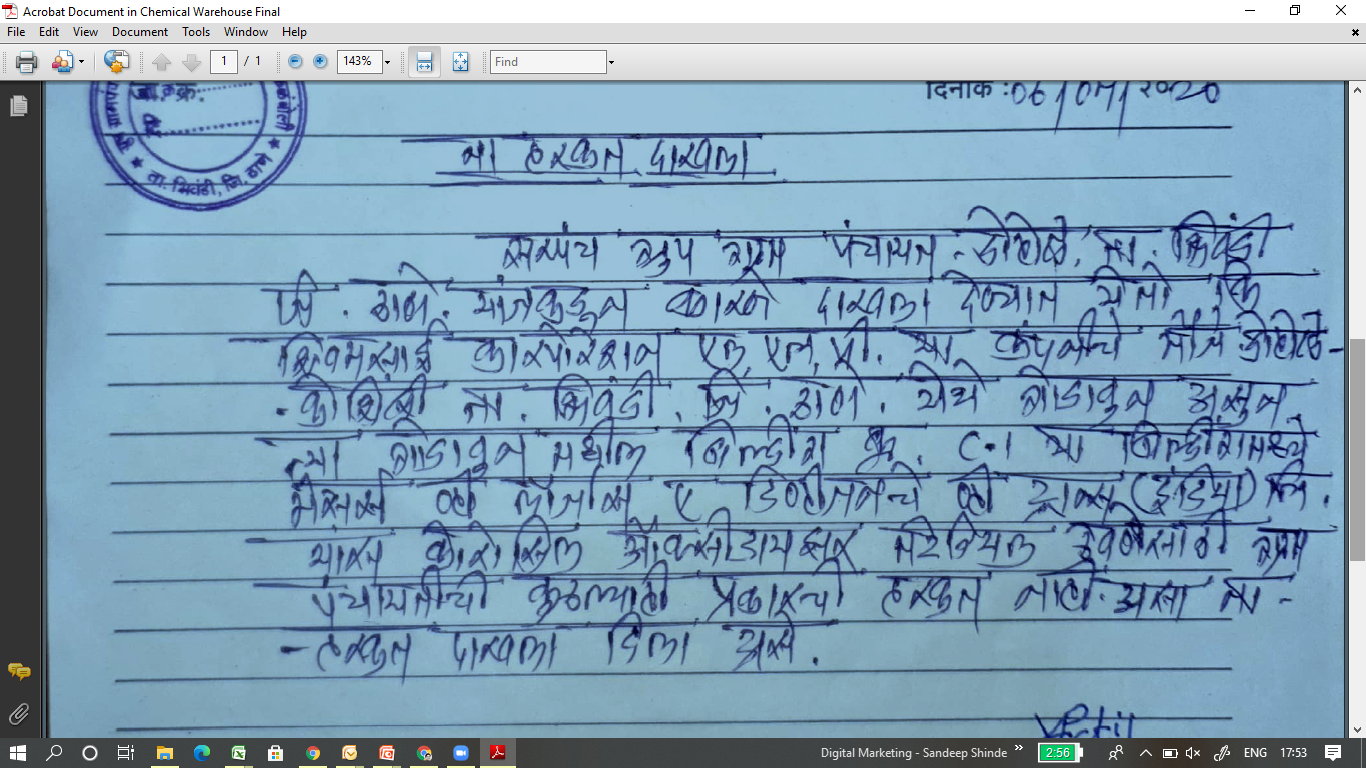 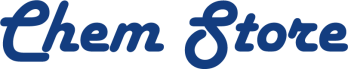 Provisional Fire NOC
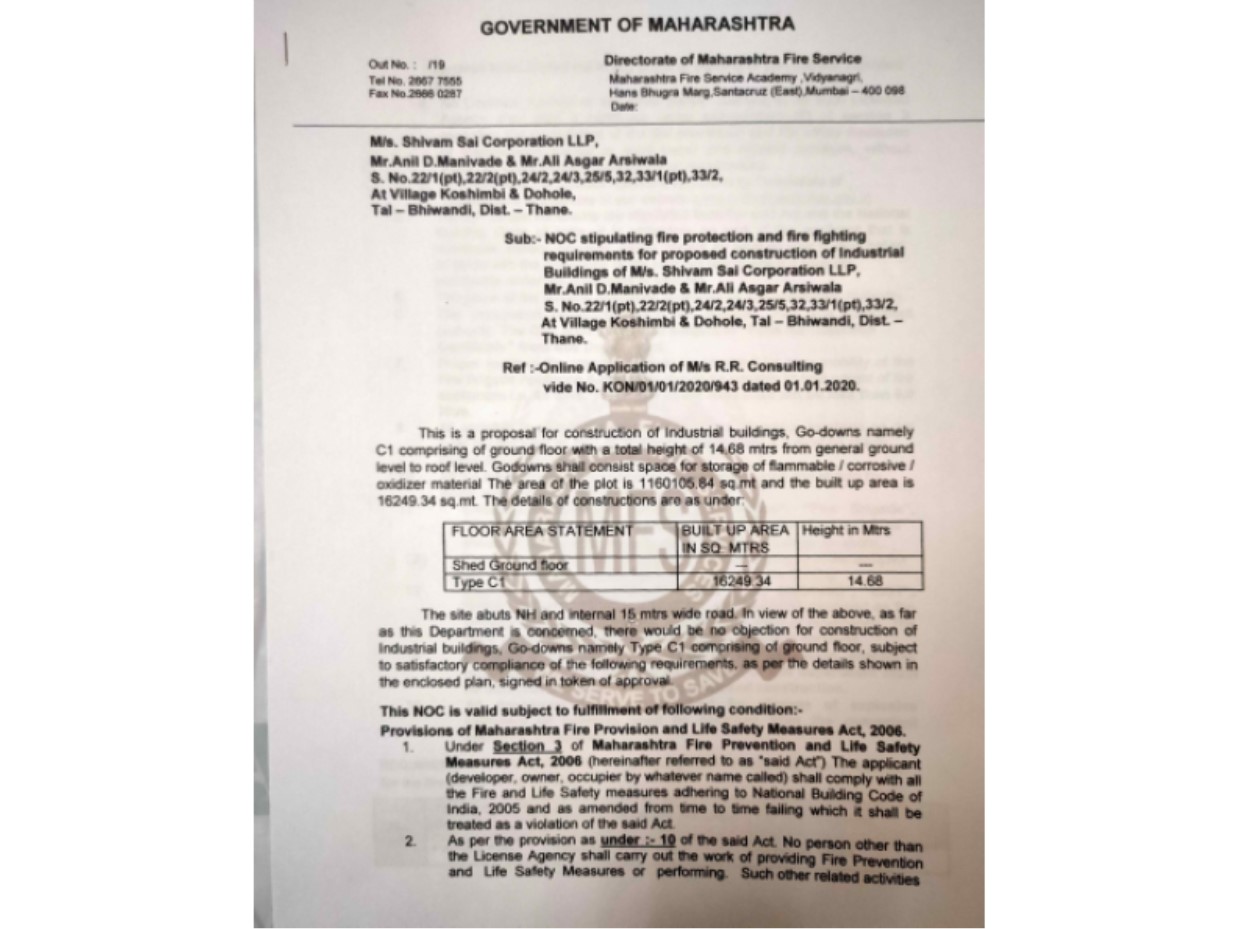 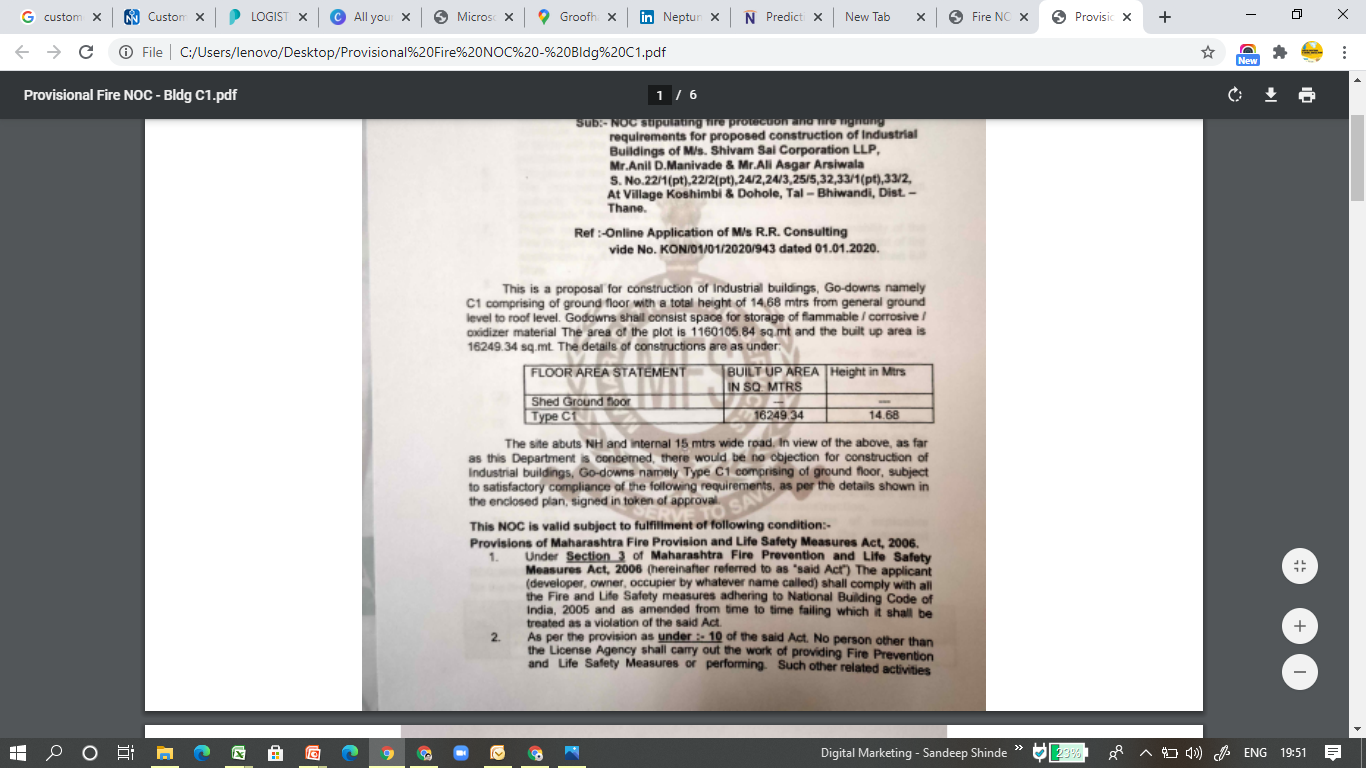 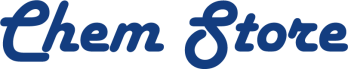 Final Fire NOC
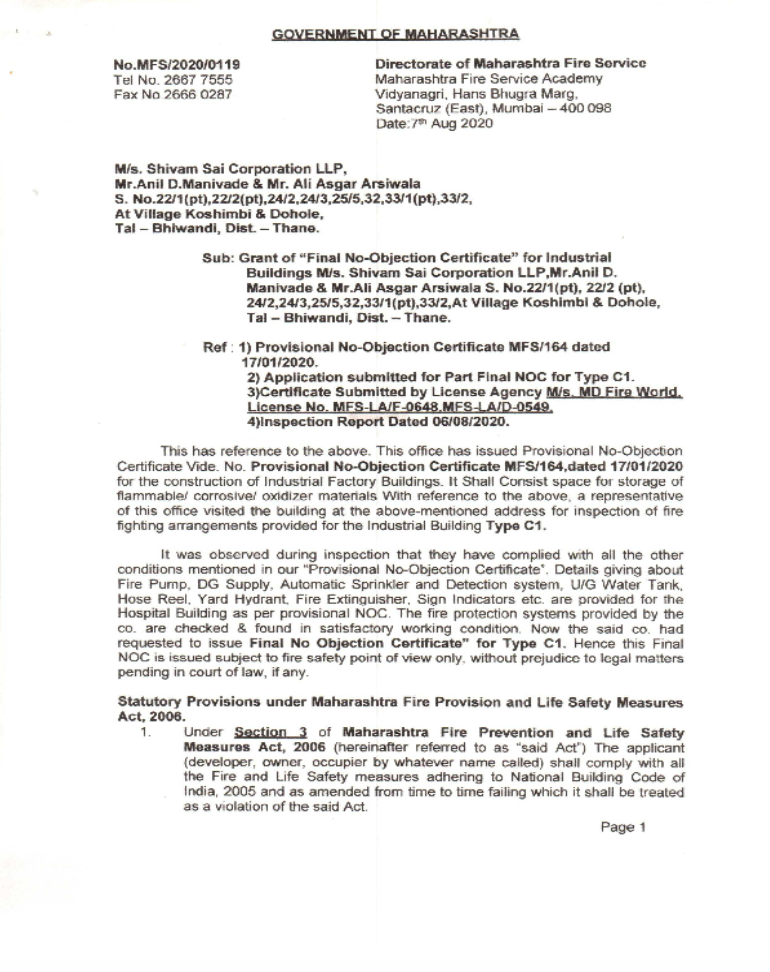 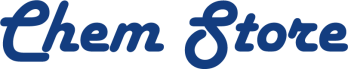 Build-to-suit Facility
Needs of our customers are paramount, customization / scalability /flexibility are the need of the hour.

We have factored in build-to-suit concept in order to come up with perfect and accurate solutions tailor-made for each of our customers.

Tell us your specific requirements for your precious chemicals, and we will customise an area just for your needs. A perfect solution.
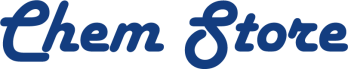 Manpower Development
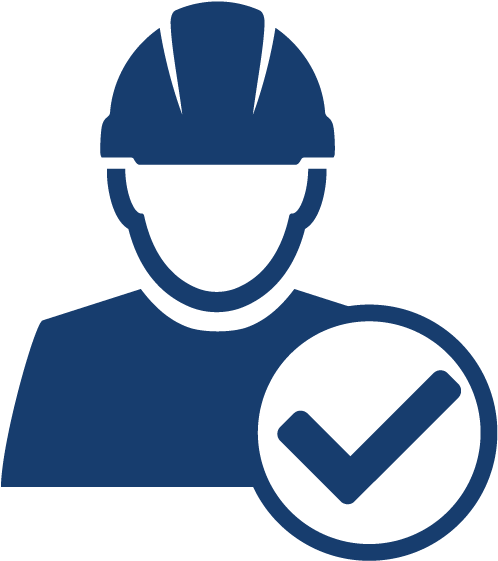 Dedicated HSSE Officer for Chem Store site

Conducting mock fire drills and emergency situations

Specific safety briefings to all levels of staff

Checklists for various aspects ex - MHEs, Fire fighting equipment's, racks, inventory, etc. 
UNLOADING/ LOADING
STACKER
USE OF FIRE- EXTINGUISHER
FORKLIFT
SPILL KIT

Regular training sessions on various topics covering safety, know-how, operational matters
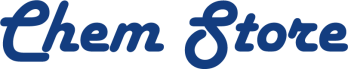 Accolade for excellence
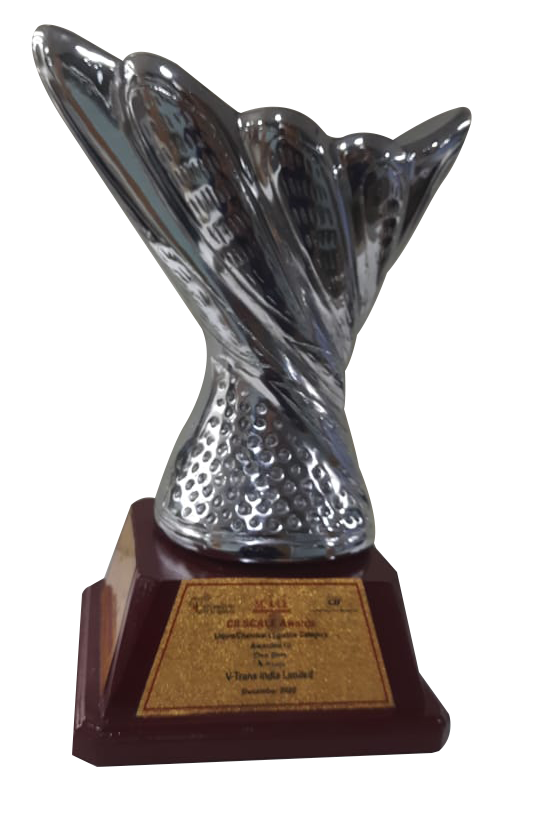 Though we are yet to start officially however the industry has recognized the highest level of safety standers and best in class infrastructure and awarded the excellence.
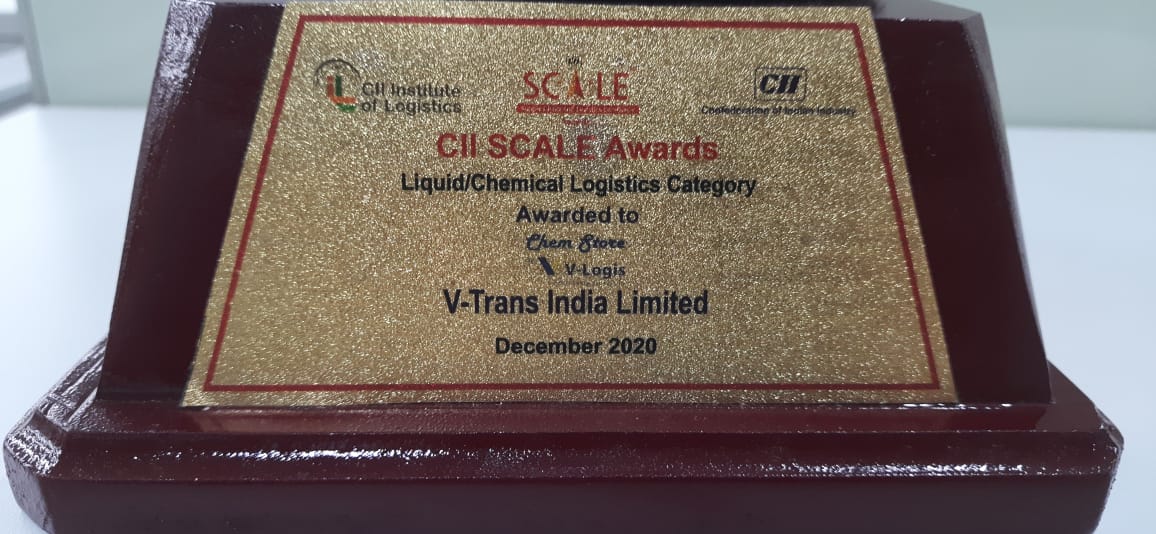 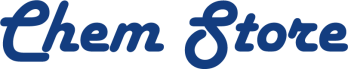 Accolade for excellence
When it comes to safety - what can be better than Chem Store - We are pleased to share that Chem Store is the Winner of 2ND ANNUAL WAREHOUSE & LOGISTICS EXCELLENCE AWARDS 2021 for Safety Champion Company of the Year  for  the category Warehouse Excellence.
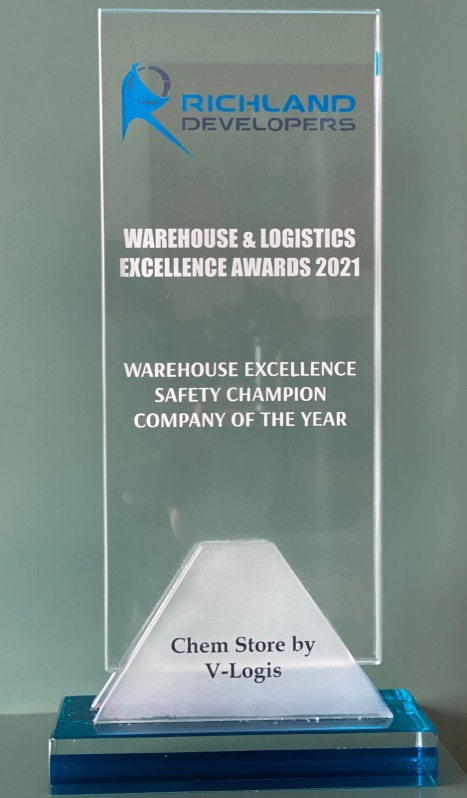 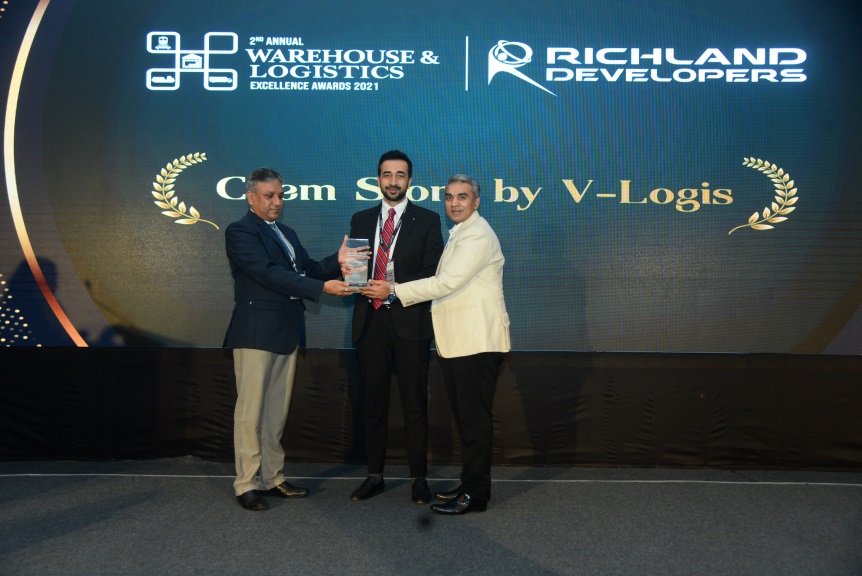 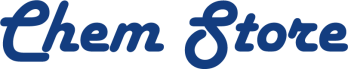 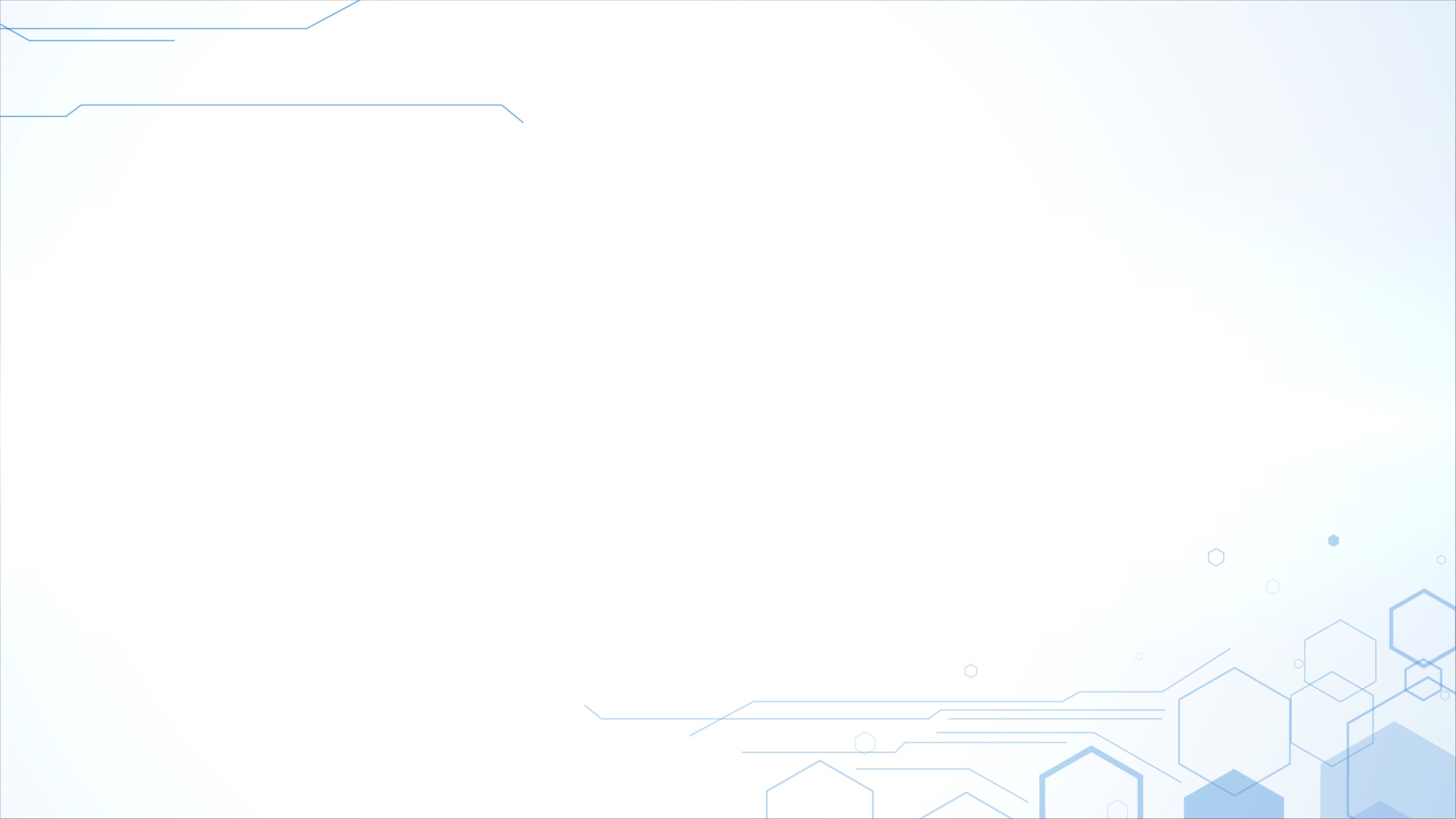 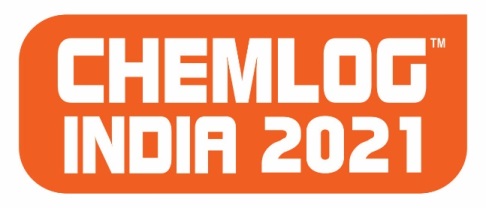 Let us understand if you need anything more
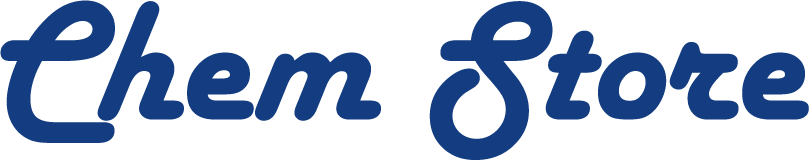 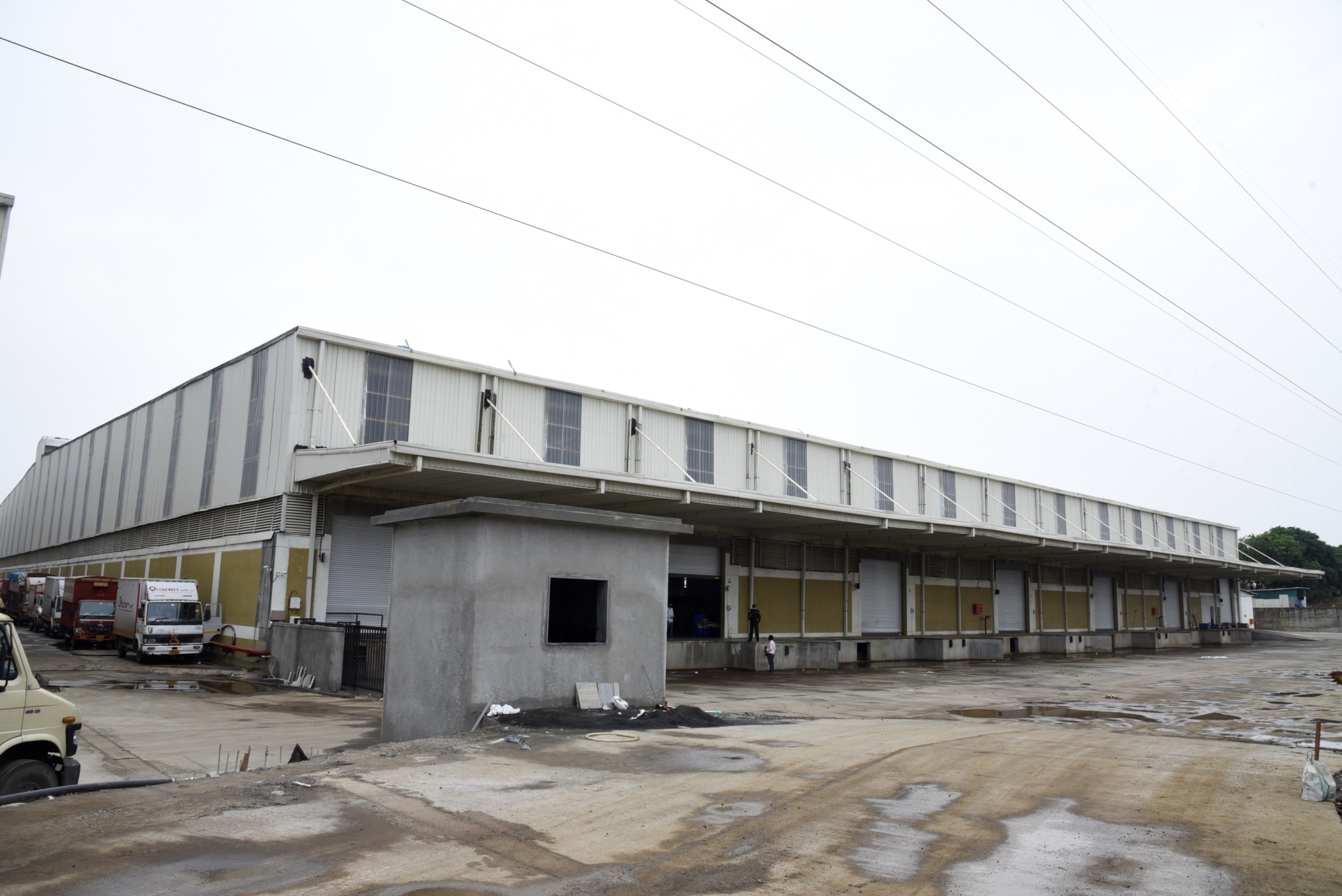 V-Logis, Plot No C1,Sai-Dham logistic Park,  Opp. Mata Vishnodevi temple,  Next to Indian Oil Petrol Pump, Village Dohale, Taluka Bhiwandi, Dist. Thane.
(Mumbai Nasik -NH -3 Highway. 3 km from Padghaga  toll naka towards Nasik)
For more details contact Mr. Sujit Khakale - Head Chem Store  +91-7304975400,  sujitkhakale@vlogis.in